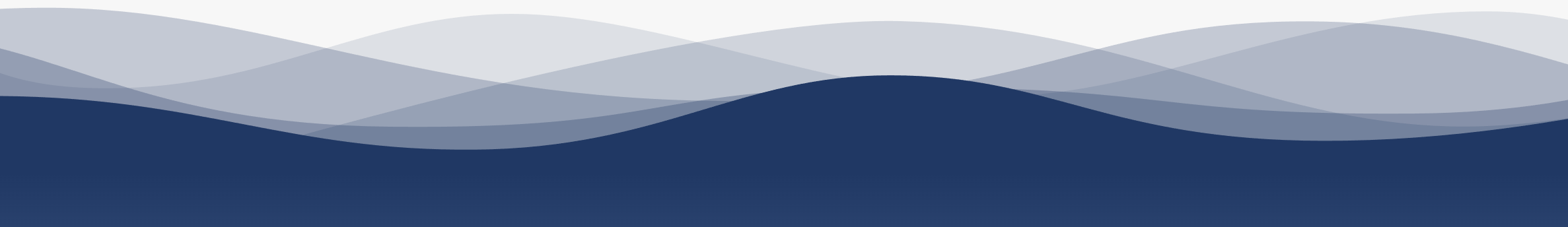 1
7
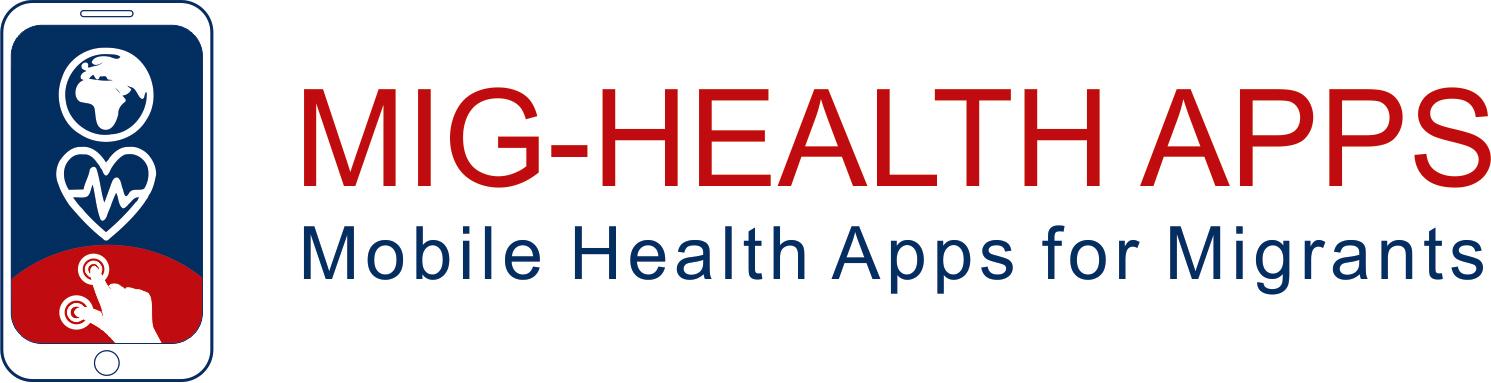 2
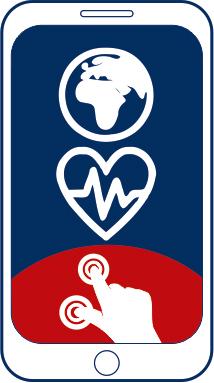 8
3
9
https://apps4health.eu/
4
Module 8 - Session d'enseignement (8.1)Soins au nouveau-né
10
5
11
6
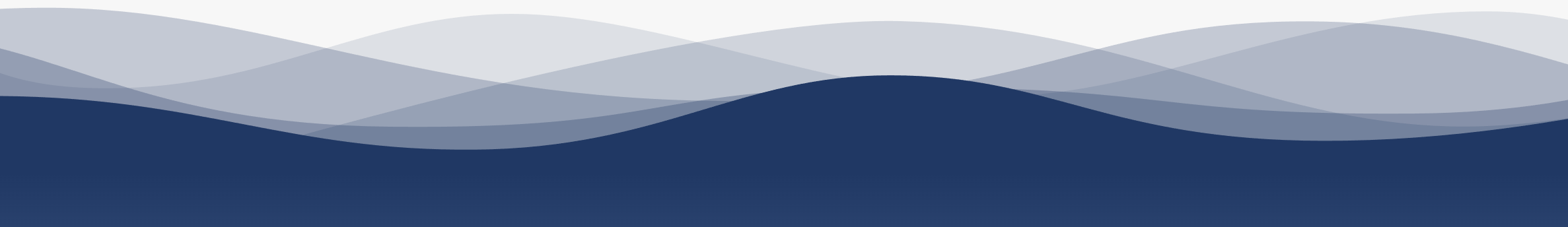 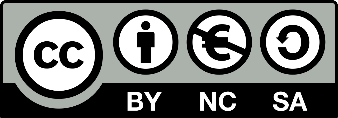 Financé par l'Union européenne. Les points de vue et opinions exprimés n'engagent que leurs auteurs et ne reflètent pas nécessairement ceux de l'Union européenne ou de l'Agence exécutive européenne pour l'éducation et la culture (EACEA). Ni l'Union européenne ni l'EACEA ne peuvent en être tenues pour responsables.
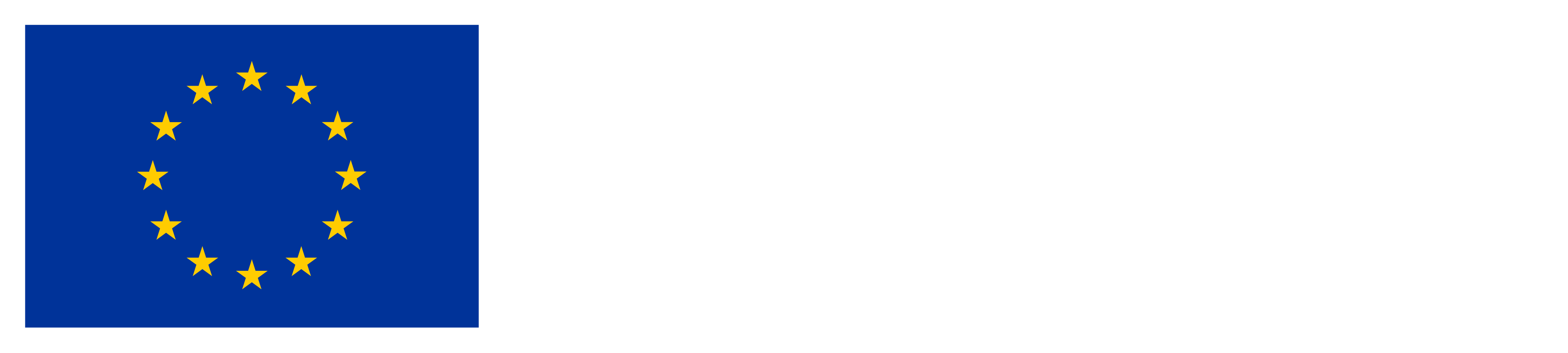 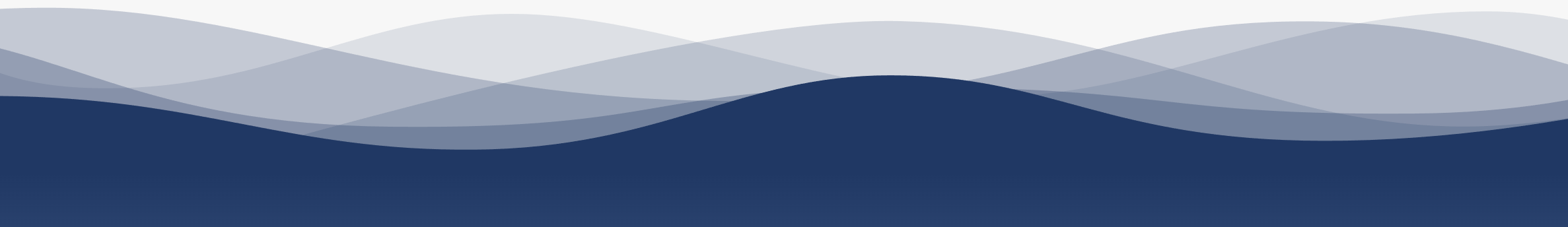 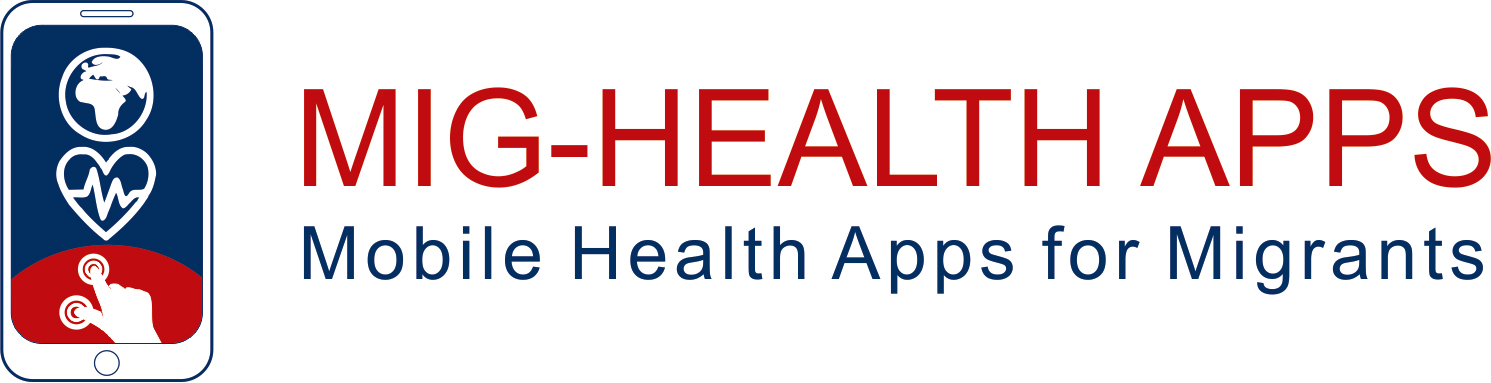 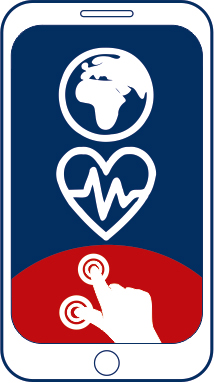 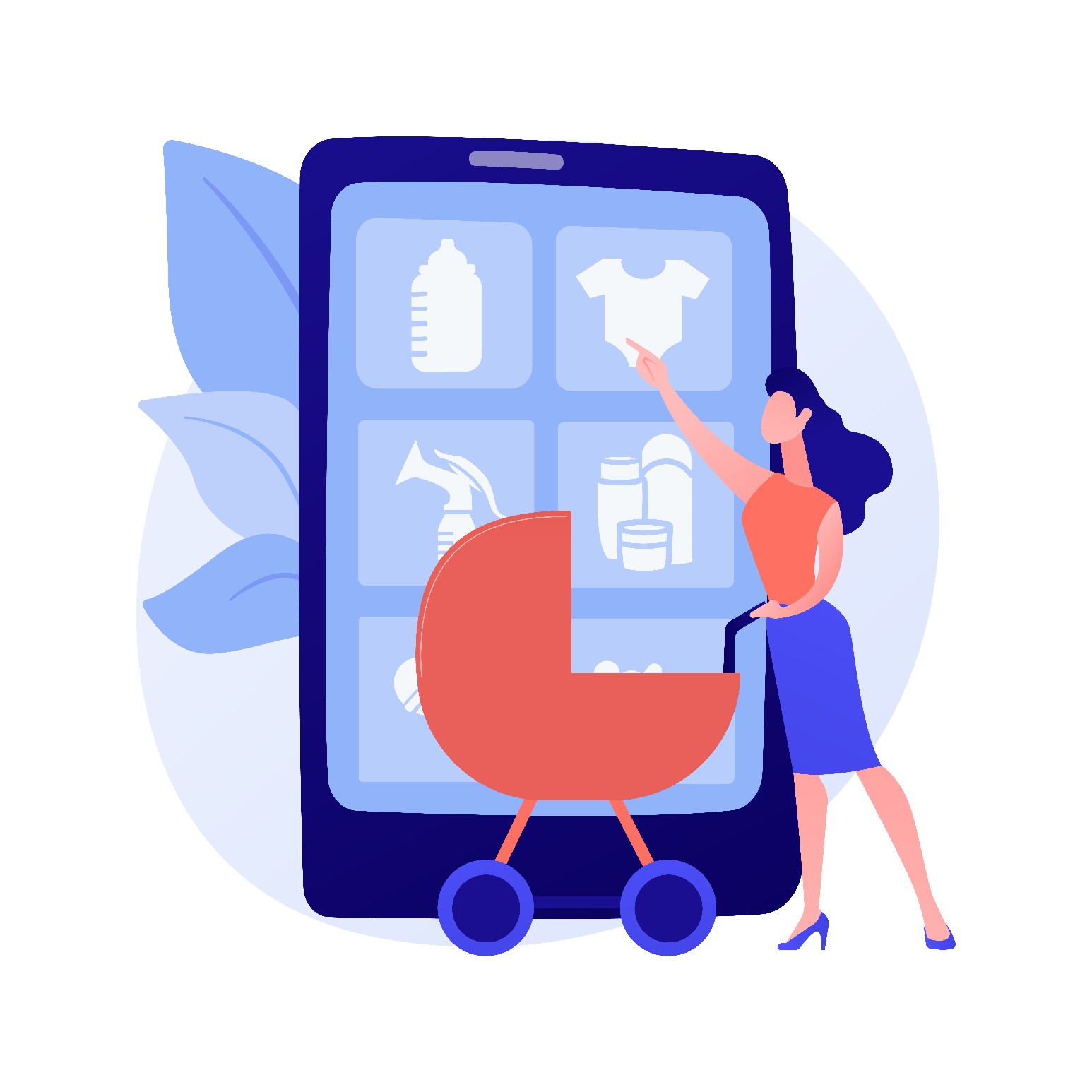 8Soins au nouveau-né
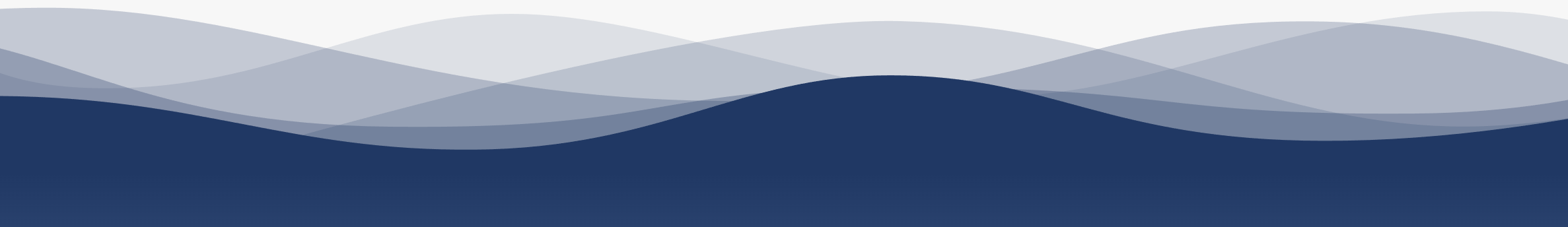 Partenaires
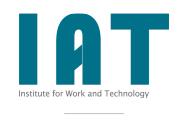 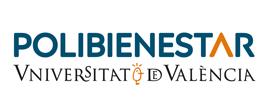 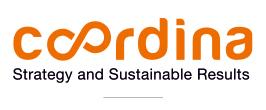 WESTFALISCHE HOCHSCHULE GELSENKIRCHEN,BOCHOLT, RECKLINGHAUSEN
GELSENKIRCHEN, ALLEMAGNE
www.w-hs.de
COORDINA ORGANIZACIÓN DE EMPRESAS YRECURSOS HUMANOS, S.L.
VALENCIA, ESPAGNE
coordina-oerh.com
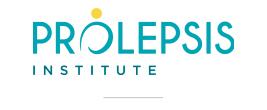 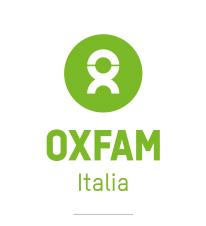 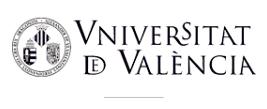 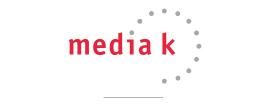 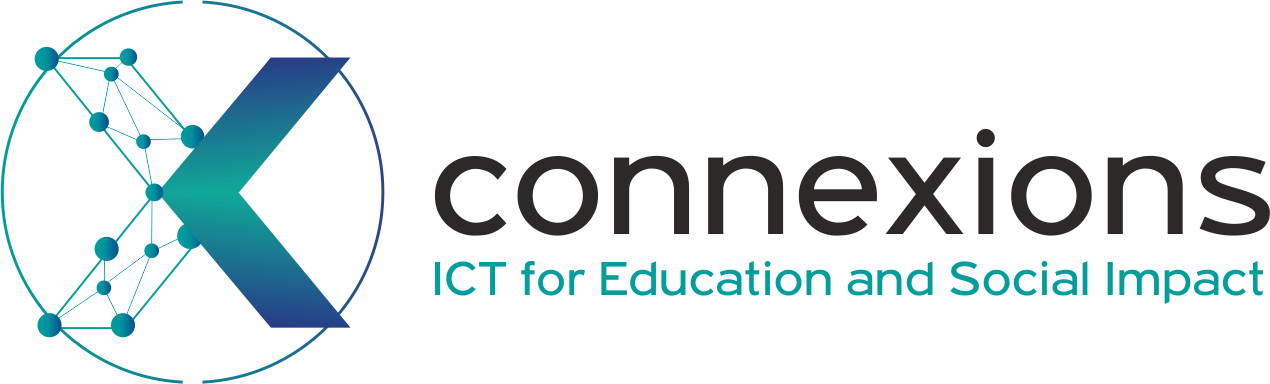 CONNEXIONS
ATHENES, GRECE
www.connexions.gr
PROLIPSIS
ATHENES, GRECEwww.prolepsis.gr
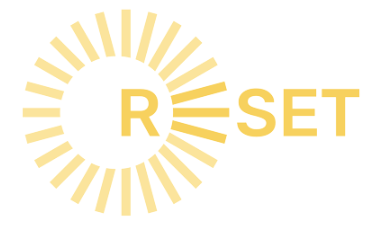 UNIVERSITAT DE VALENCIA
VALENCIA, ESPAGNE
www.uv.es
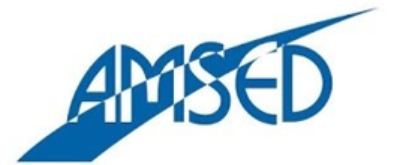 media k GmbH
Bad Mergentheim, ALLEMAGNE
www.media-k.eu
OXFAM ITALIA INTERCULTURA
AREZZO, ITALIE
www.oxfamitalia.org/
RESET
CHYPRE
www.resetcy.com
AMSED
STRASBOURG, FRANCE
www.amsed.fr
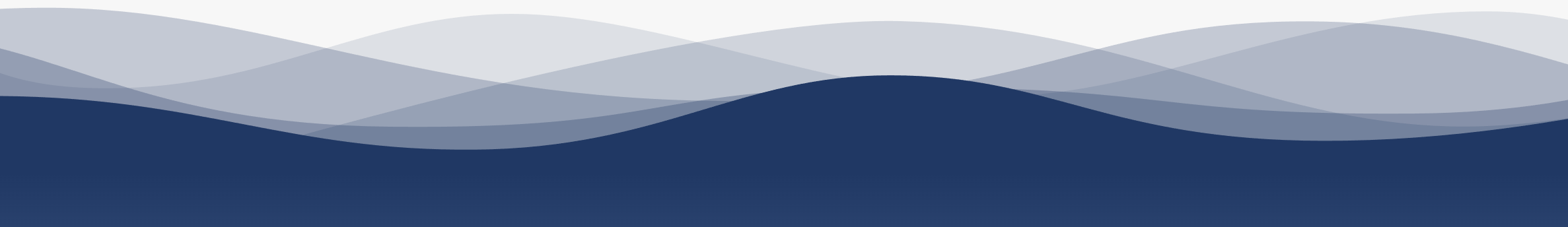 Session d'enseignement :  Contenu
1. Introduction : le nouveau-né
2. L'allaitement et l'alimentation
3. Les habitudes de sommeil
4. Applications sanitaires pour les nouveau-nés
Soins au nouveau-né
6
8
Objectifs
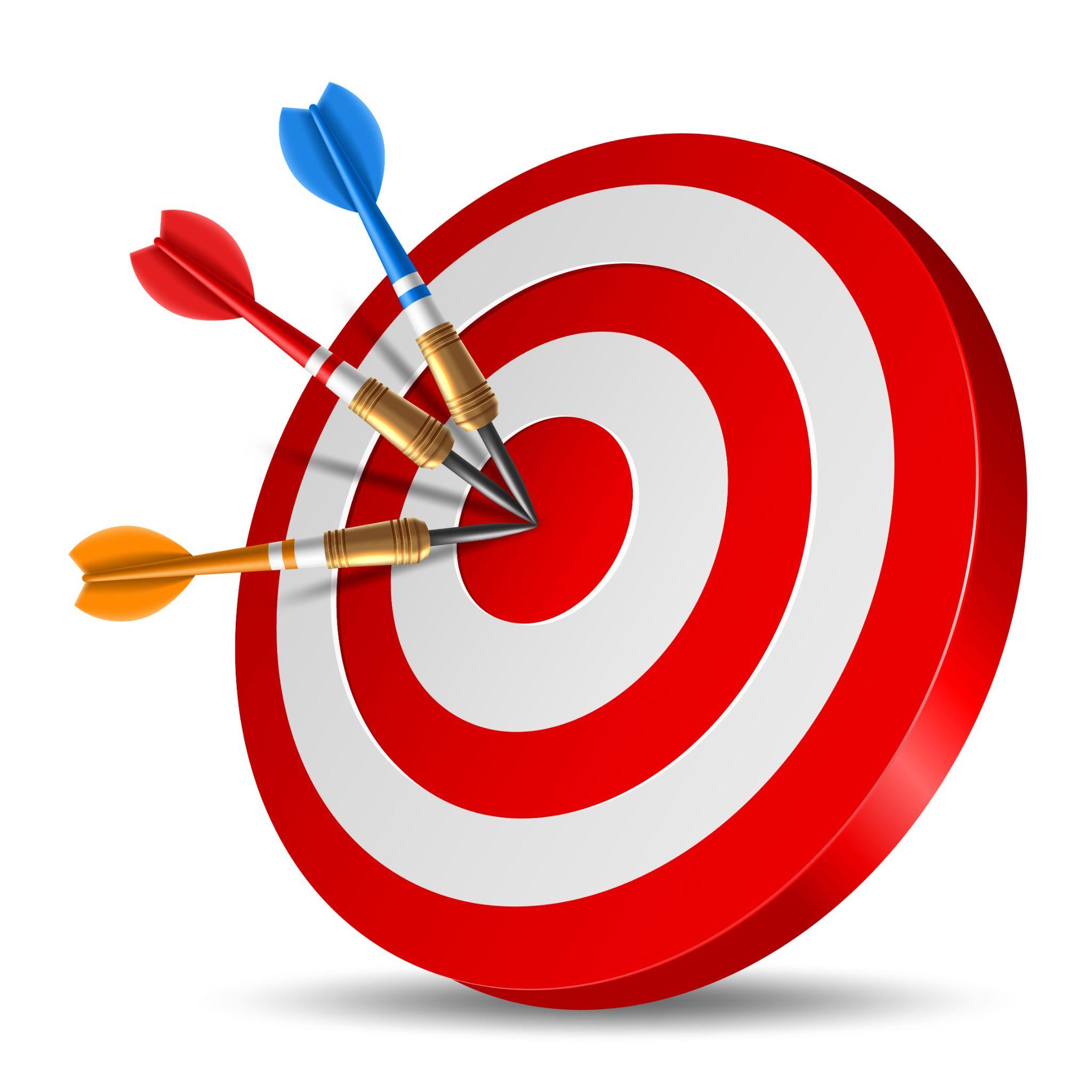 Connaître les informations de base sur les soins aux nouveau-nés.
Connaître l'importance de l'allaitement et les différents types d'allaitement 
Connaître les informations de base sur l'alimentation complémentaire 
Connaître les applications sanitaires pour les soins aux nouveau-nés
Source : Image par nuraghies sur Freepik
[Speaker Notes: https://www. dshs.wa.gov/altsa/program-services/nutrition-education 

Acquérir des connaissances générales sur la nutrition
Fournir les connaissances et les compétences nécessaires à une réflexion critique sur l'alimentation et la santé afin que l'individu puisse faire des choix alimentaires sains à partir d'une offre alimentaire de plus en plus complexe. ΤΡΟΠΟΠΟΙΗΣΕ ΤΟ]
Soins au nouveau-né
8
6
Compétences
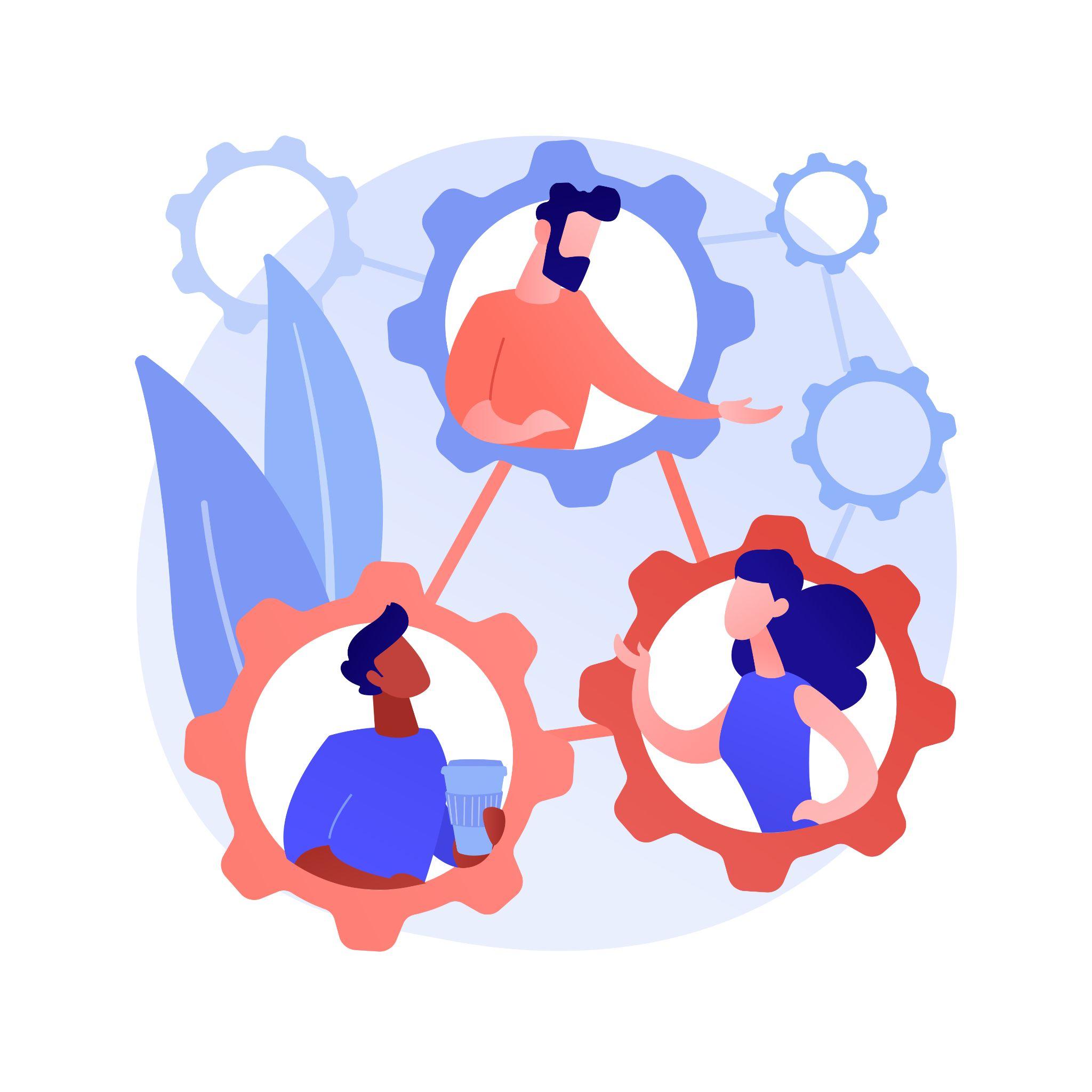 Les apprenants acquerront des connaissances de base sur
Les nouveau-nés et leurs caractéristiques
L'importance de l'allaitement maternel et de l'alimentation complémentaire
L'importance des habitudes de sommeil. 
Les apprenants connaîtront les applications liées aux nouveau-nés et apprendront à les utiliser de manière appropriée.
Image by vectorjuice on Freepik
[Speaker Notes: https://www. dshs.wa.gov/altsa/program-services/nutrition-education 

Acquérir des connaissances générales sur la nutrition
Fournir les connaissances et les compétences nécessaires à une réflexion critique sur l'alimentation et la santé afin que l'individu puisse faire des choix alimentaires sains à partir d'une offre alimentaire de plus en plus complexe. ΤΡΟΠΟΠΟΙΗΣΕ ΤΟ]
8.1.1Introduction : Le nouveau-né
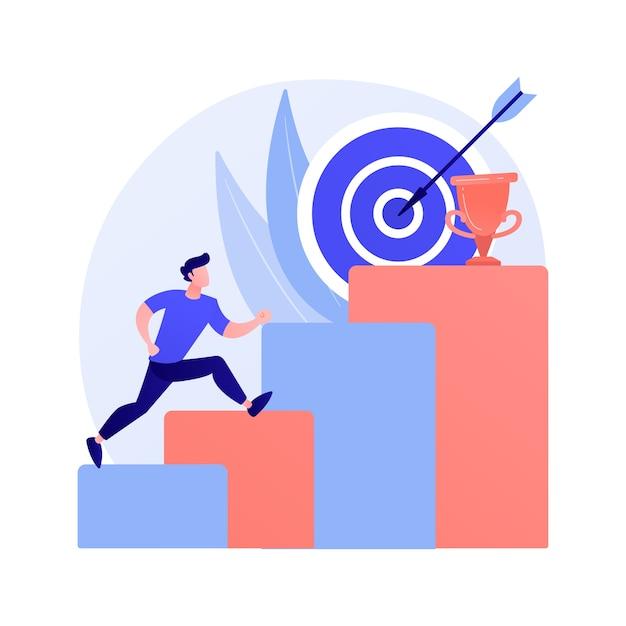 Objectifs
Les apprenants découvriront les nouveau-nés et leurs caractéristiques.
Conçu par Freepik
8.1.1 Introduction : Le nouveau-né
Soins au nouveau-né
8.1
6
Qu'est-ce qu'un nouveau-né ?
Le nouveau-né peut également être appelé néonat et est considéré comme une période (période néonatale) comprenant les quatre premières semaines de la vie d'un nourrisson, au cours desquelles des changements rapides se produisent (MedlinePlus, 2021).
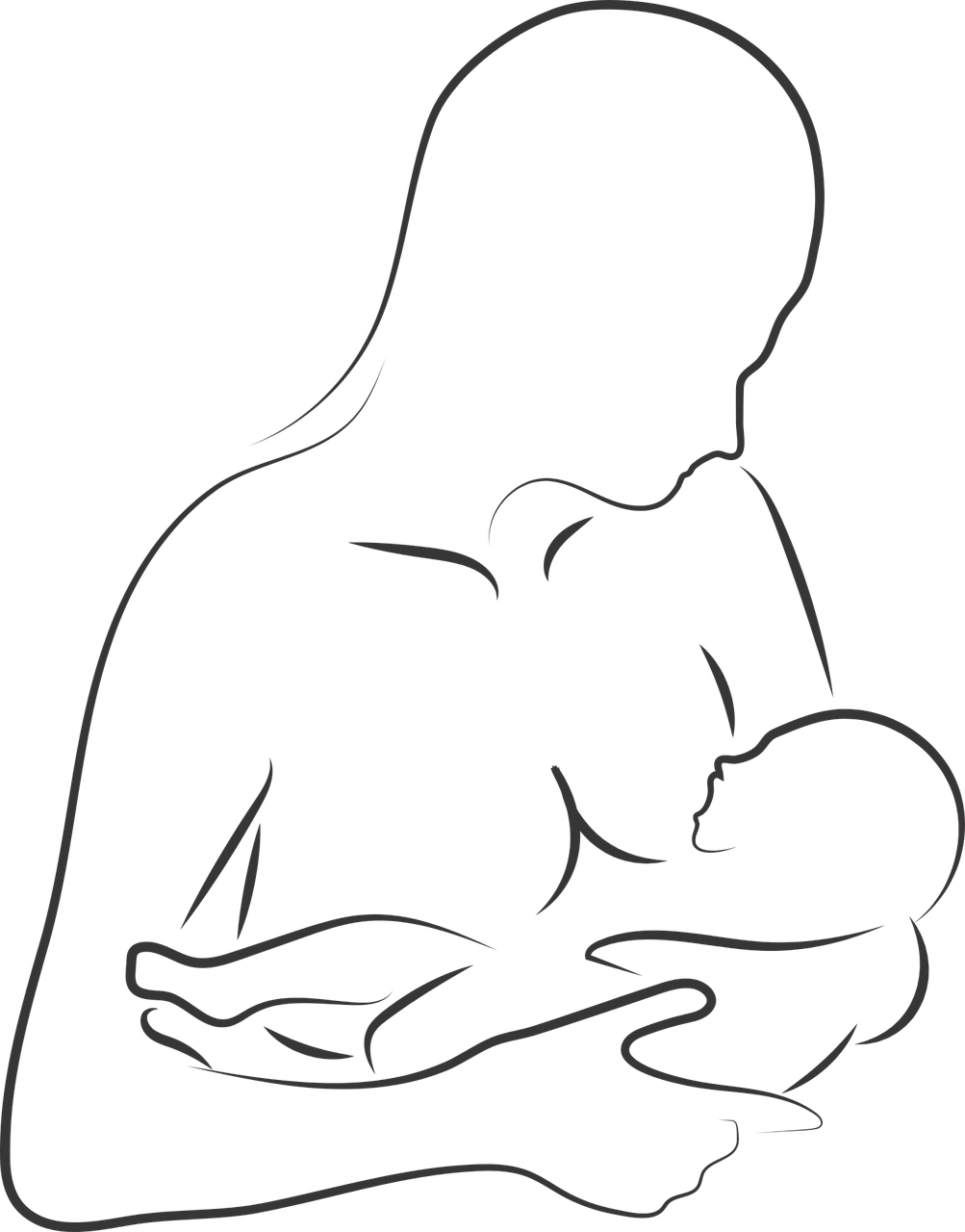 Source : licence Pixabay
8.1.1 Introduction : Le nouveau-né
Soins au nouveau-né
8.1
6
Types de nouveau-nés
Les nouveau-nés sont classés en fonction de leur âge gestationnel, c'est-à-dire en fonction de la durée de la grossesse. Il existe trois types de nouveau-nés :
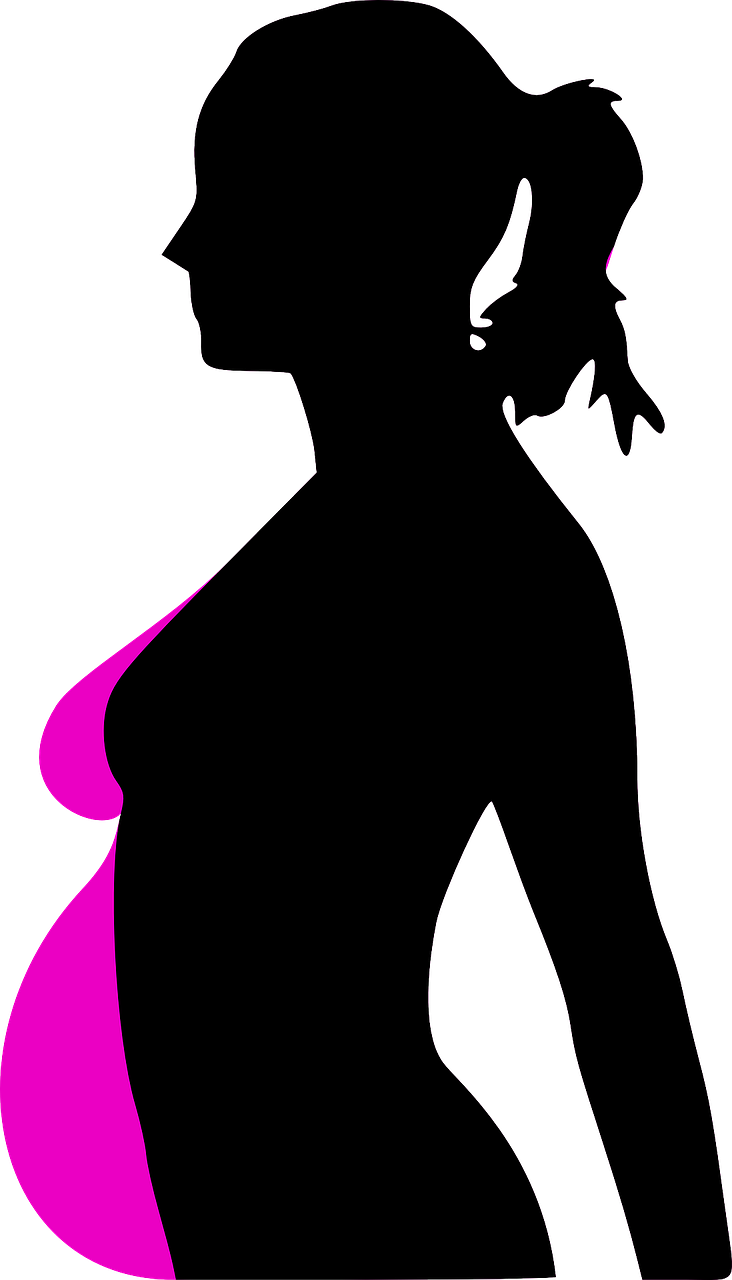 NOUVEAU-NÉS À TERME
NOUVEAU-NÉS PRÉMATURÉS
LES NOUVEAU-NÉS POST-TERME
Nés avant 38 semaines de gestation (Cannizzaro et Paladino, 2011).
Nés après 42 semaines de gestation.
Nés entre 38 et 42 semaines de gestation (Cannizzaro et Paladino, 2011).
Source| Licence Pixabay
8.1.1 Introduction : Le nouveau-né
Soins au nouveau-né
8.1
6
Caractéristiques du nouveau-né
La vidéo suivante explique les principales caractéristiques d'un nouveau-né.
https://youtu.be/MAhav3V9KV8?si=v6ba3yC7-Gwn-8ra
8.1.2Allaitement et alimentation
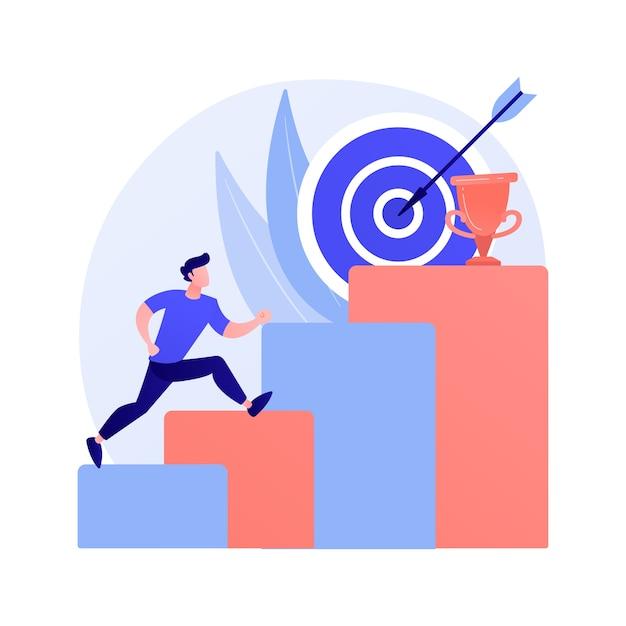 Objectifs
Comprendre ce qu'est l'allaitement et pourquoi il est si important. 
Connaître les alternatives à l'allaitement et les aliments qui peuvent le compléter à différents âges.
Conçu par Freepik
Soins au nouveau-né
8.1
6
Contenu de la formation
Qu'est-ce que l'allaitement et quels sont ses avantages ?
Quelles sont les alternatives à l'allaitement ?
Alimentation complémentaire.
8.1.2 Allaitement et alimentation
Soins au nouveau-né
8.1
6
Qu'est-ce que l'allaitement ?
L'allaitement maternel est un processus par lequel la mère nourrit son nouveau-né avec ses seins (cuidateplus, 2016). Ce processus est recommandé pendant au moins les six premiers mois de la vie du bébé (Younger et Noble, 2022). 
L'allaitement présente un certain nombre d'avantages pour le nouveau-né et la mère (AAP, 2021).
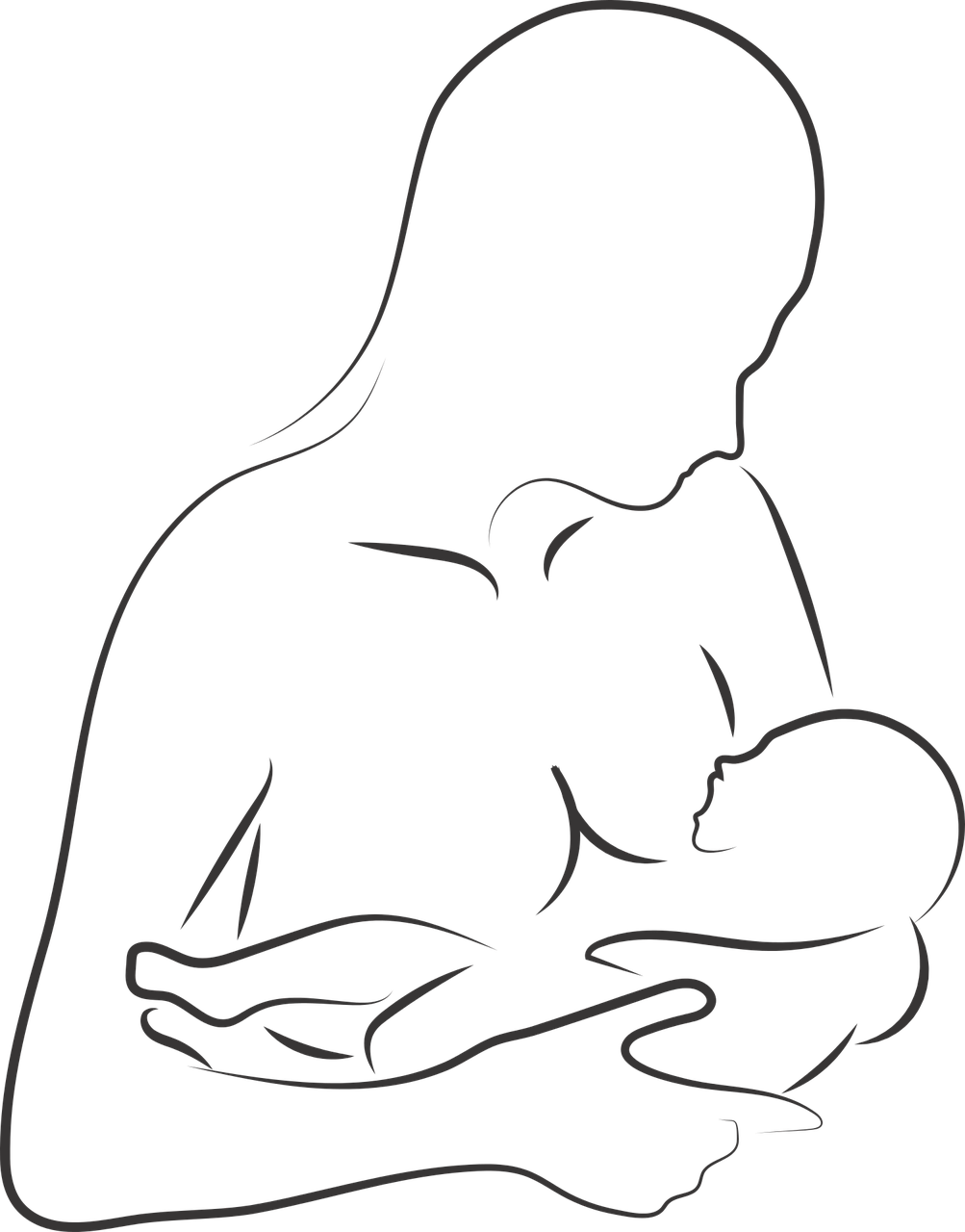 Toute question concernant l'allaitement doit être discutée avec votre pédiatre.
Source : licence Pixabay
8.1.2 Allaitement et alimentation
Soins au nouveau-né
8.1
6
Avantages de l'allaitement maternel
VIDÉO EXPLICATIVE DES POSITIONS D'ALLAITEMENT LES PLUS COURANTES :
https://www.youtube.com/watch?v=or4OnMxihUg
NEWBORNS
MAMANS
L'allaitement présente également un certain nombre d'avantages pour la mère, en diminuant le risque de (AAP,2021) :
Cancers du sein, de l'ovaire, de l'endomètre et de la thyroïde
Diabète de type 2
Polyarthrite rhumatoïde
Hypertension
L'allaitement maternel réduit le risque de certaines maladies (AAP,2021) :
Obésité ou surpoids
Asthme
Otite moyenne
Dermatite atopique
Diabète
La maladie cœliaque...
8.1.2 Allaitement et alimentation
Soins au nouveau-né
8.1
6
Alternatives au lait maternel
Les préparations commerciales pour nourrissons sont une alternative au lait maternel pour les mères qui le souhaitent, bien que l'OMS recommande l'allaitement maternel dans la mesure du possible.
Fabriquées dans des conditions stériles, les préparations commerciales tentent de reproduire le lait maternel en utilisant une combinaison complexe de protéines, de sucres, de graisses et de vitamines qui ne peut être créée à la maison. Par conséquent, si vous n'allaitez pas votre bébé, il est important de n'utiliser que des préparations commerciales. (Kids Health, 2018)
Toute question concernant les alternatives au lait maternel doit être discutée avec votre pédiatre.
8.1.2 Allaitement et alimentation
Soins au nouveau-né
8.1
6
Alimentation complémentaire
Il est recommandé d'introduire progressivement l'alimentation complémentaire à partir de l'âge de 6 mois.
La vidéo suivante explique à quelles étapes commencer à inclure certains aliments.
Vidéo explicative sur l'alimentation complémentaire
https://youtu.be/97mOI52QqqY?si=lRcyIytEFpctHPIp
Toute question concernant l'alimentation complémentaire doit être discutée avec votre pédiatre.
8.1.3Habitudes de sommeil
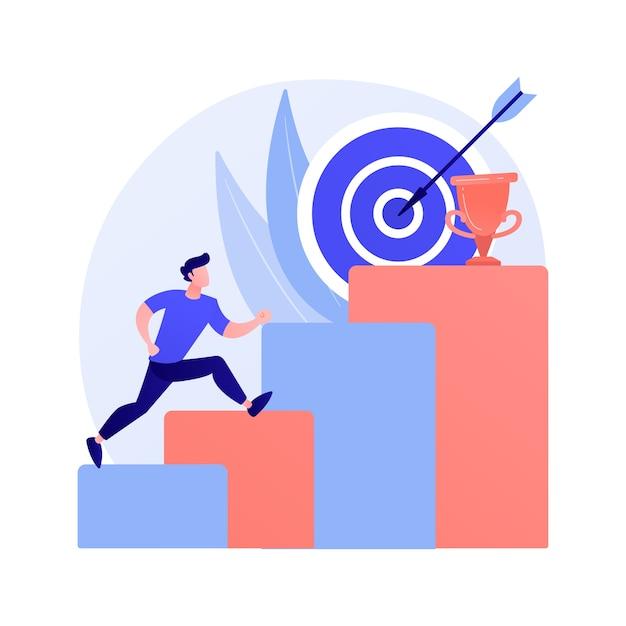 Objectifs
Les apprenants apprendront l'importance des habitudes de sommeil.
Conçu par Freepik
8.1.3 Habitudes de sommeil
Soins au nouveau-né
8.1
6
Importance des habitudes de sommeil
Il est très important d'établir de bonnes habitudes et routines de sommeil chez les nouveau-nés, car les troubles du sommeil dès le plus jeune âge ont un impact négatif sur le bébé. 
Le fait de ne pas établir de bonnes routines de sommeil dès le plus jeune âge peut affecter le développement cognitif, le comportement, la santé et la qualité de vie des enfants et des parents (Martins et al., 2018). 
Les heures de sommeil recommandées contribuent à améliorer l'attention des nouveau-nés, ainsi que l'apprentissage, la mémoire et la régulation émotionnelle (AASM, 2016).
8.1.3 Habitudes de sommeil
Soins au nouveau-né
8.1
6
Heures de sommeil recommandées
En fonction des différents stades de développement, les bébés ont besoin des heures de sommeil recommandées pour se développer correctement (AASM).
Vidéo explicative heures de sommeil
https://youtu.be/se00vkpziuU?si=NlNFrPjhLLB5-CvA
Toute question concernant les habitudes de sommeil doit être discutée avec votre pédiatre.
8.1.4Applications sanitaires pour les nouveau-nés
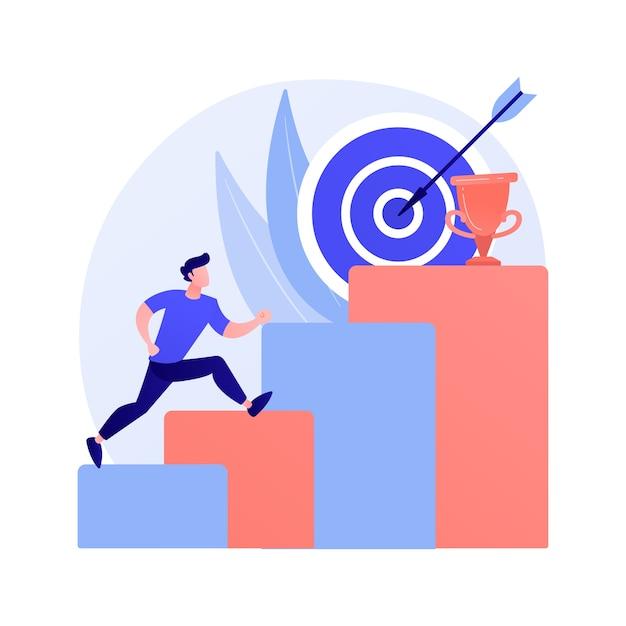 Objectifs
Pouvoir différencier chacune des applications pour les nouveau-nés.
Savoir les utiliser correctement.
Conçu par Freepik
8.1.4 Applications sanitaires sur le nouveau-né
Soins au nouveau-né
8.1
6
Contenu de la formation
Quelles sont les applications sanitaires pour les nouveau-nés ? 
Quels sont les objectifs de chaque application ?
Quelles sont leurs caractéristiques ?
8.1.4 Applications sanitaires sur le nouveau-né
Soins au nouveau-né
8.1
6
Quelles sont les applications sanitaires pour les nouveau-nés ?
Ces applications sont destinées à aider les nouveaux parents à prendre soin des nouveau-nés. Dans ce module, nous présenterons des applications axées sur les sujets suivants liés aux soins aux nouveau-nés : 
Journaux quotidiens
Alimentation 
Conseils pédiatriques
Habitudes de sommeil
L'allaitement
Ces applications ne remplacent pas les consultations avec les pédiatres. Elles ne doivent être utilisées qu'en complément.
Soins au nouveau-né
8.1.4 Applications sanitaires sur le nouveau-né
8.1
6
Applications pour les enregistrements quotidiens, les habitudes de sommeil...
Mon bébé - Journal de bébé :
IOS : https://apps.apple.com/es/app/mi-beb%C3%A9-diario-del-beb%C3%A9/id1439575933 
Baby Tracker
ANDROID : https://play.google.com/store/apps/details?id=com.nighp.babytracker_android&hl=es&gl=US
8.1.4 Applications sanitaires sur le nouveau-né
Soins au nouveau-né
8.1
6
Mon bébé - Journal de bord
Cette application aide les parents à suivre le développement de leur bébé, en mettant l'accent sur les points suivants
Alimentation
Changements de couches
Habitudes de sommeil, activités et changements d'humeur.
Changements de taille et de poids.


Il n'est disponible que pour IOS.
IOS : https://apps.apple.com/es/app/mi-beb%C3%A9-diario-del-beb%C3%A9/id1439575933
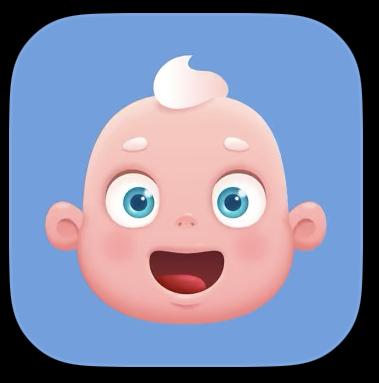 Source | licence
8.1.4 Applications sanitaires sur le nouveau-né
Soins au nouveau-né
8.1
6
Mon bébé - Journal de bord
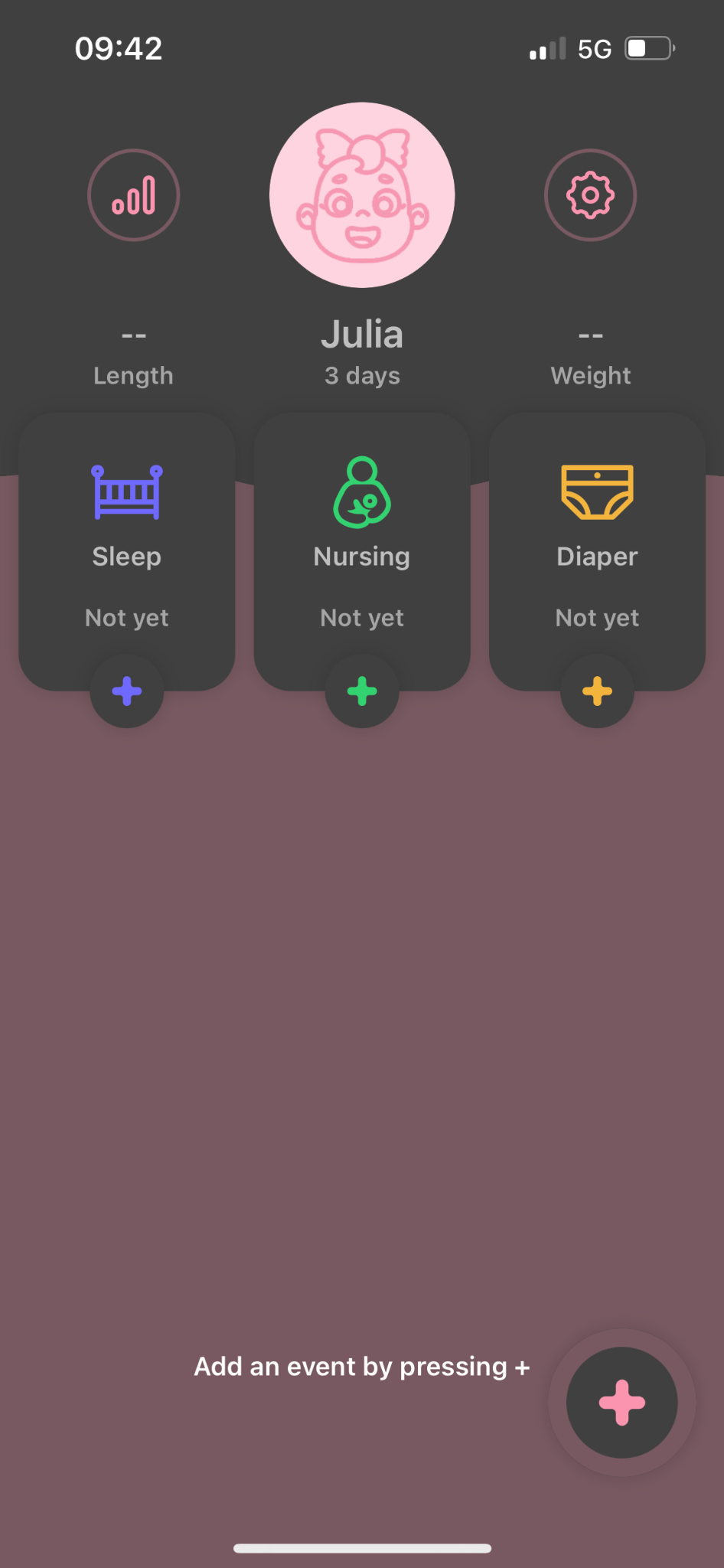 1
Une fois que vous avez saisi les informations relatives à votre bébé, l'application vous conduit à sa page d'accueil, où vous pouvez enregistrer tous les suivis pertinents relatifs au sommeil, à l'alimentation, aux changements de couches...
8.1.4 Applications sanitaires sur le nouveau-né
Soins au nouveau-né
8.1
6
Mon bébé - Journal de bord
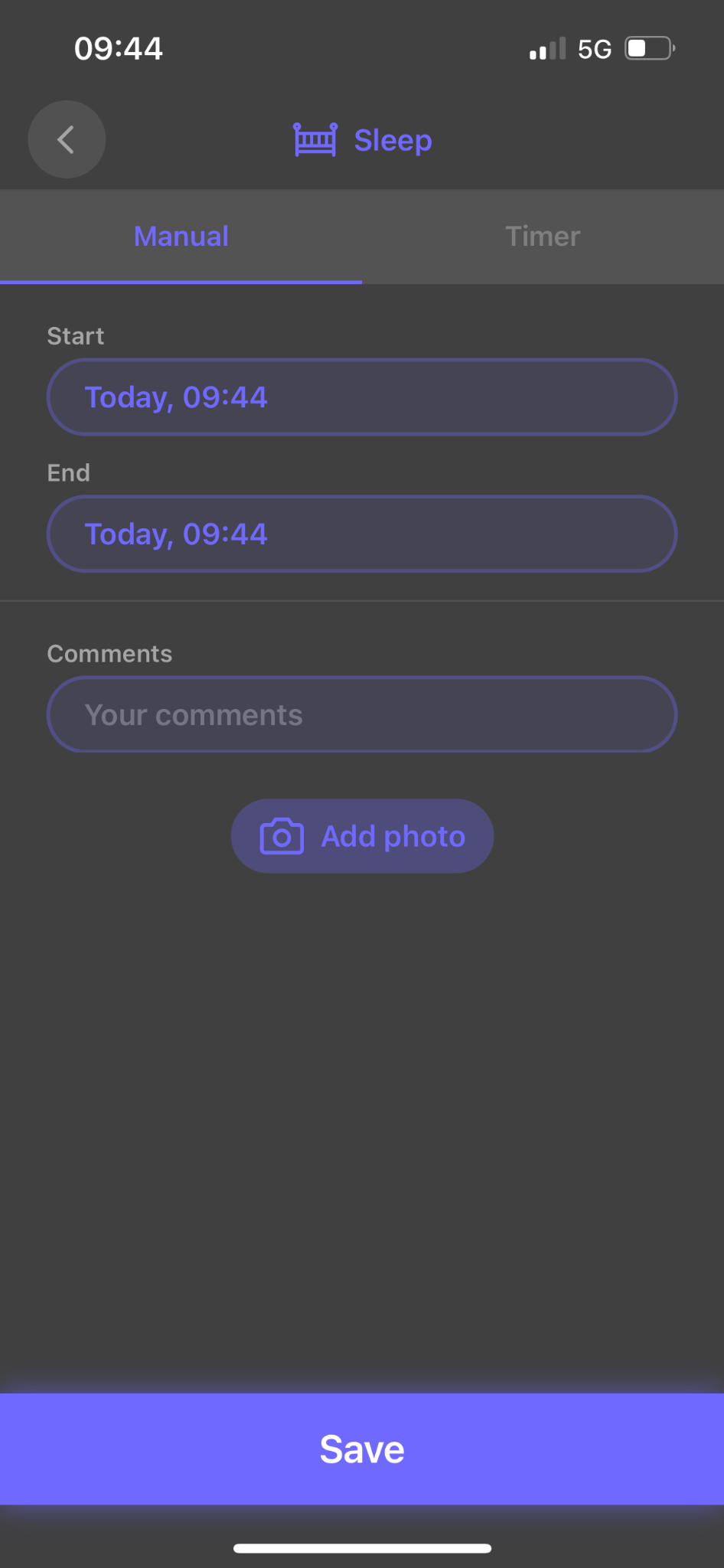 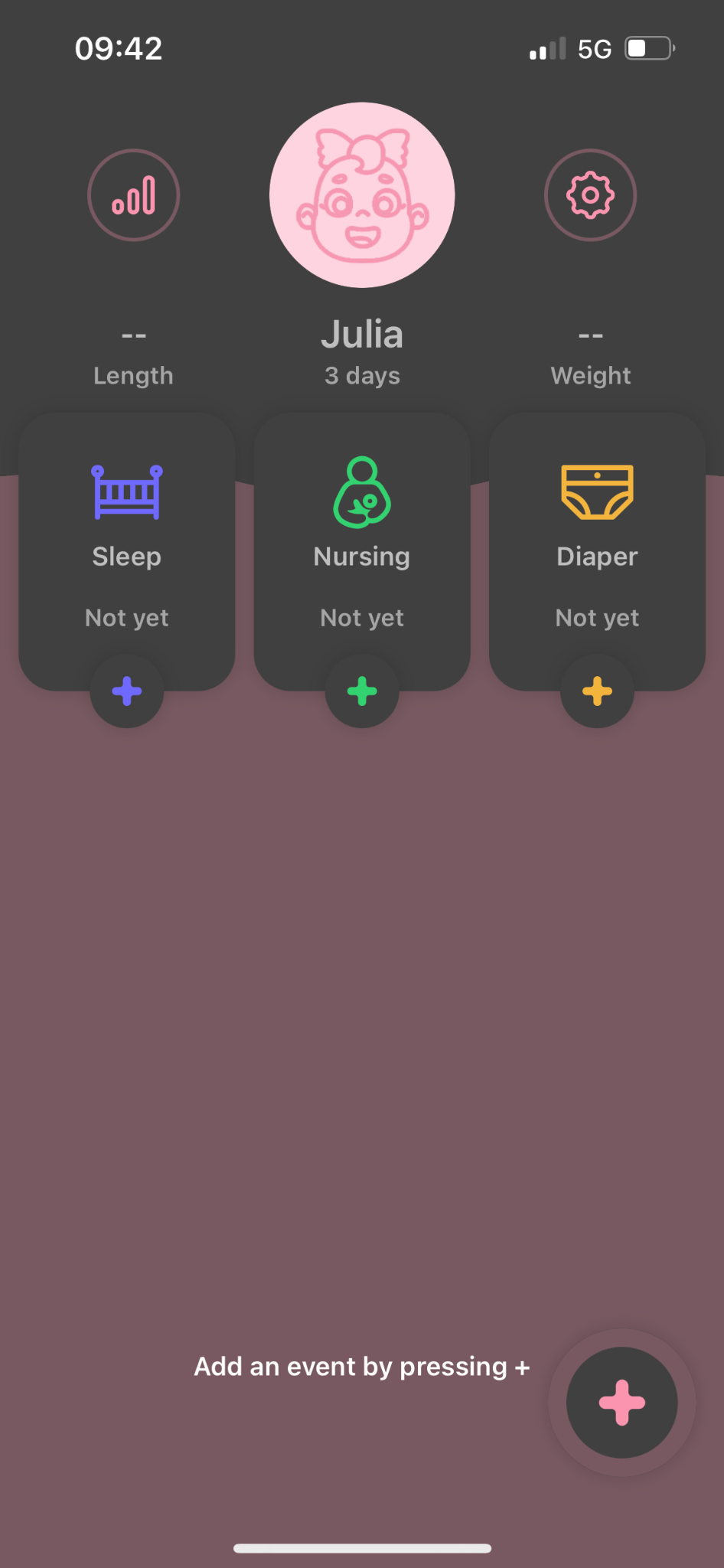 Voici un exemple de la manière dont vous pouvez enregistrer les habitudes de sommeil de votre bébé. 
Tout d'abord, cliquez sur le bouton "+". Ensuite, ajoutez l'heure à laquelle votre bébé s'est endormi et l'heure à laquelle il s'est réveillé.
Vous suivrez le même processus pour l'allaitement et le changement de couches.
8.1.4 Applications sanitaires sur le nouveau-né
Soins au nouveau-né
8.1
6
Mon bébé - Journal de bord
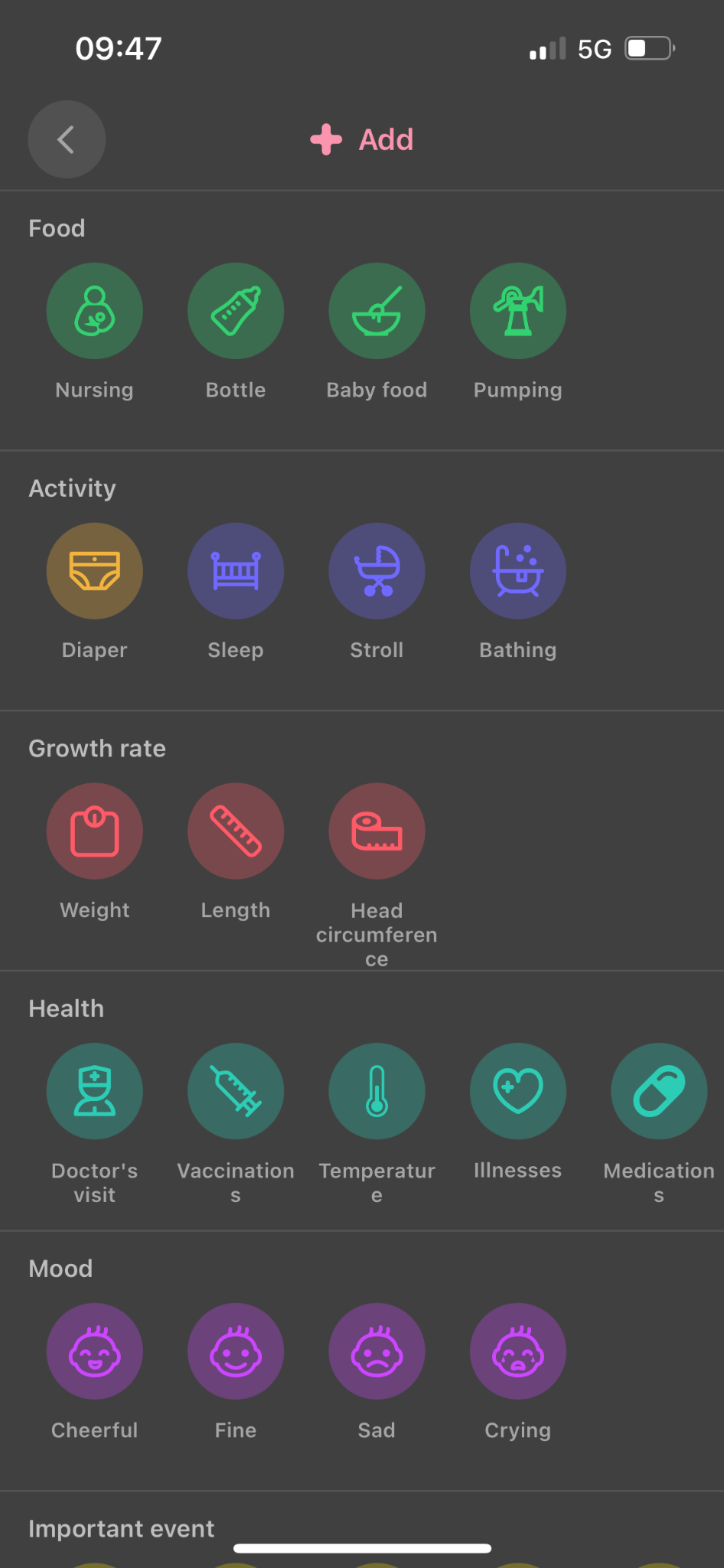 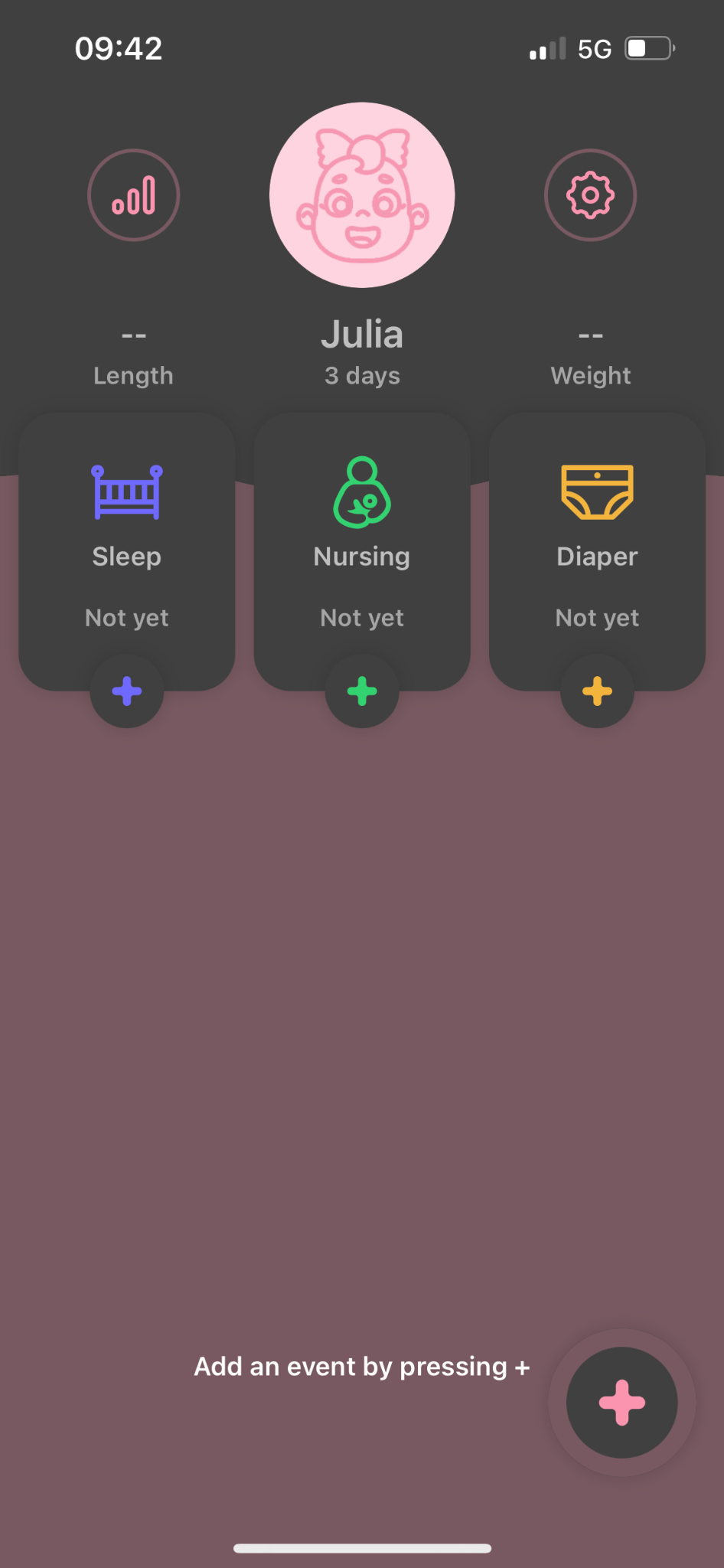 2
Un autre aspect important est qu'en plus d'enregistrer ces trois habitudes essentielles, vous avez également la possibilité d'enregistrer d'autres choses quotidiennes, en utilisant le même processus que celui décrit précédemment.
8.1.4 Applications sanitaires sur le nouveau-né
Soins au nouveau-né
8.1
6
Apps pour les conseils pédiatriques
Pediamécum AEP :
IOS : https://apps.apple.com/es/app/pediamécum-aep/id1469867687 
ANDROID : https://play.google.com/store/apps/details?id=com.pediamecum.app&hl=en_US
8.1.4 Applications sanitaires sur le nouveau-né
Soins au nouveau-né
8.1
6
Pediamécum AEP :
Cette application offre aux utilisateurs un moyen rapide et facile d'accéder aux données documentées couramment utilisées en pédiatrie. 
Il est disponible pour IOS et ANDROID :
IOS : https://apps.apple.com/es/app/pediamécum-aep/id1469867687
ANDROID : https://play.google.com/store/apps/details?id=com.pediamecum.app&hl=en_US
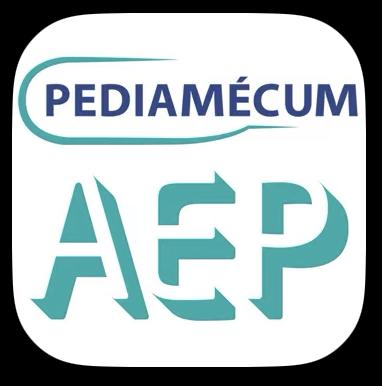 Source | licence
8.1.4 Applications sanitaires sur le nouveau-né
Soins au nouveau-né
8.1
6
Pediamécum AEP :
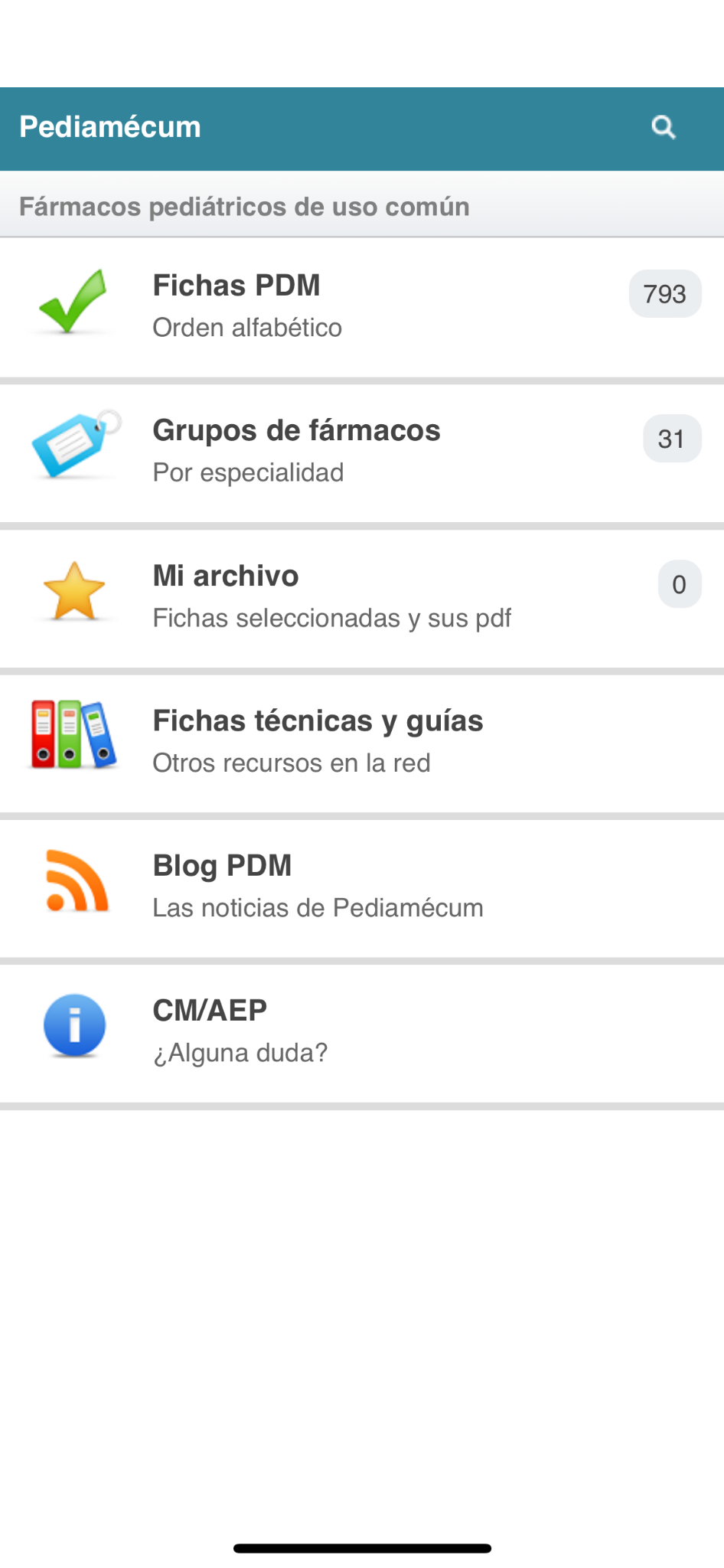 1
Une fois l'application téléchargée, plusieurs sections apparaissent sur l'écran principal, toutes liées à différents aspects de la pédiatrie.
8.1.4 Applications sanitaires sur le nouveau-né
Soins au nouveau-né
8.1
6
Pediamécum AEP :
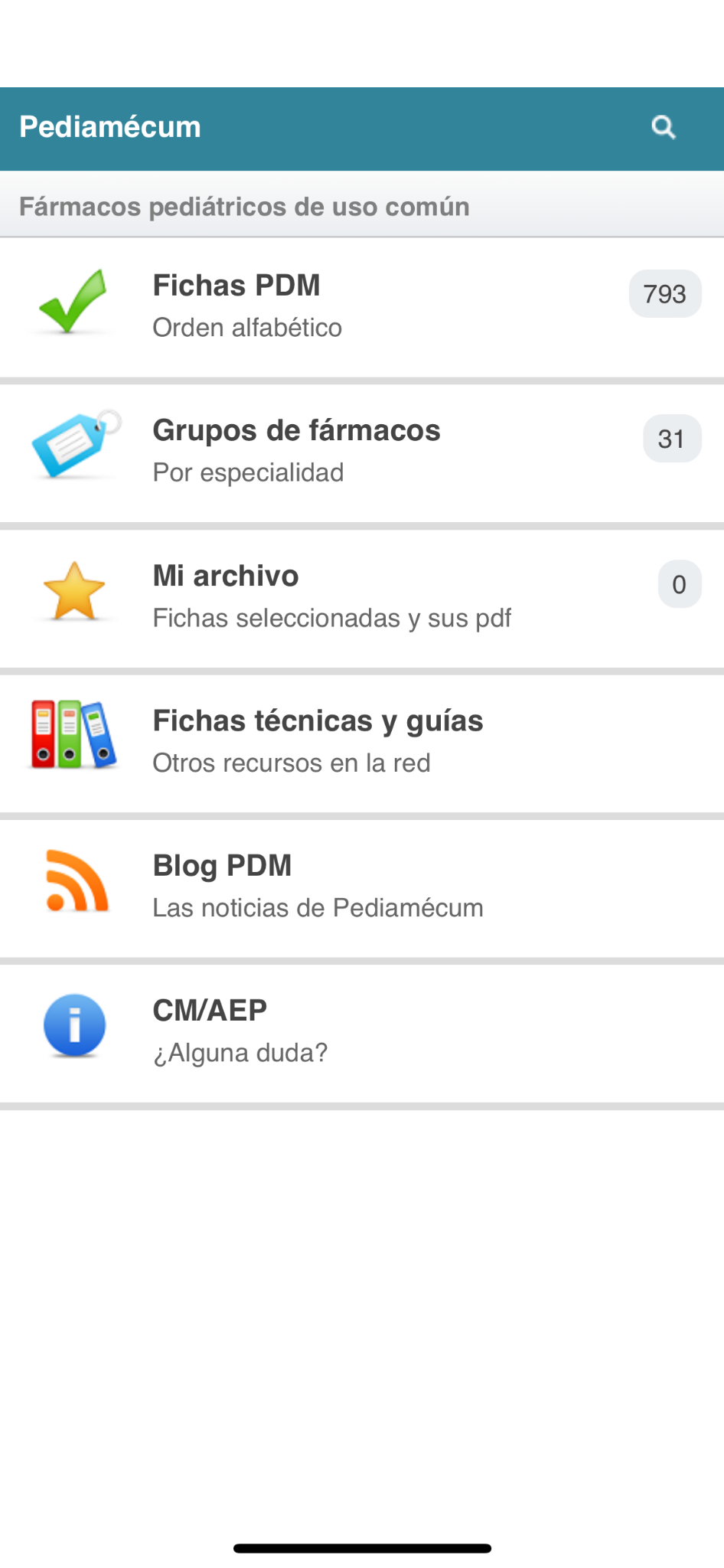 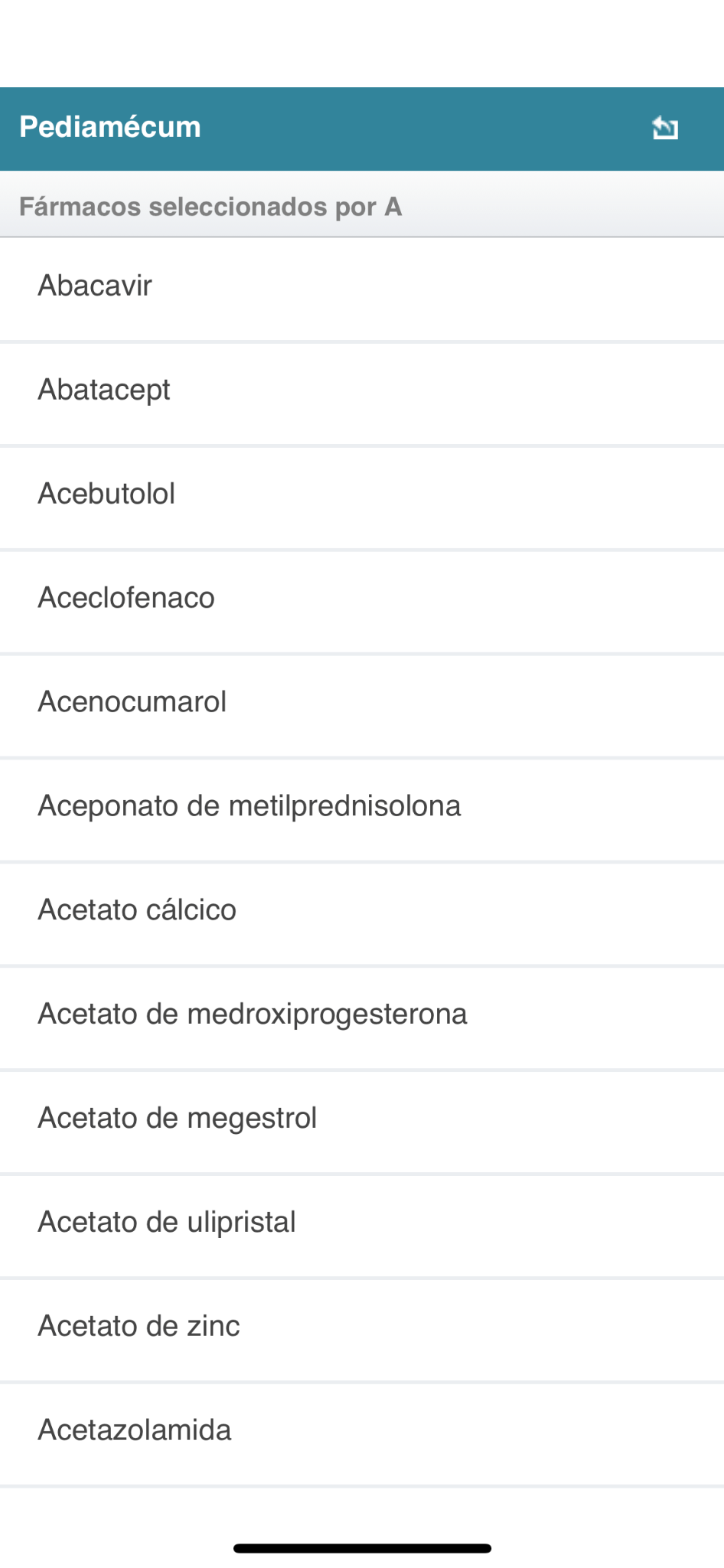 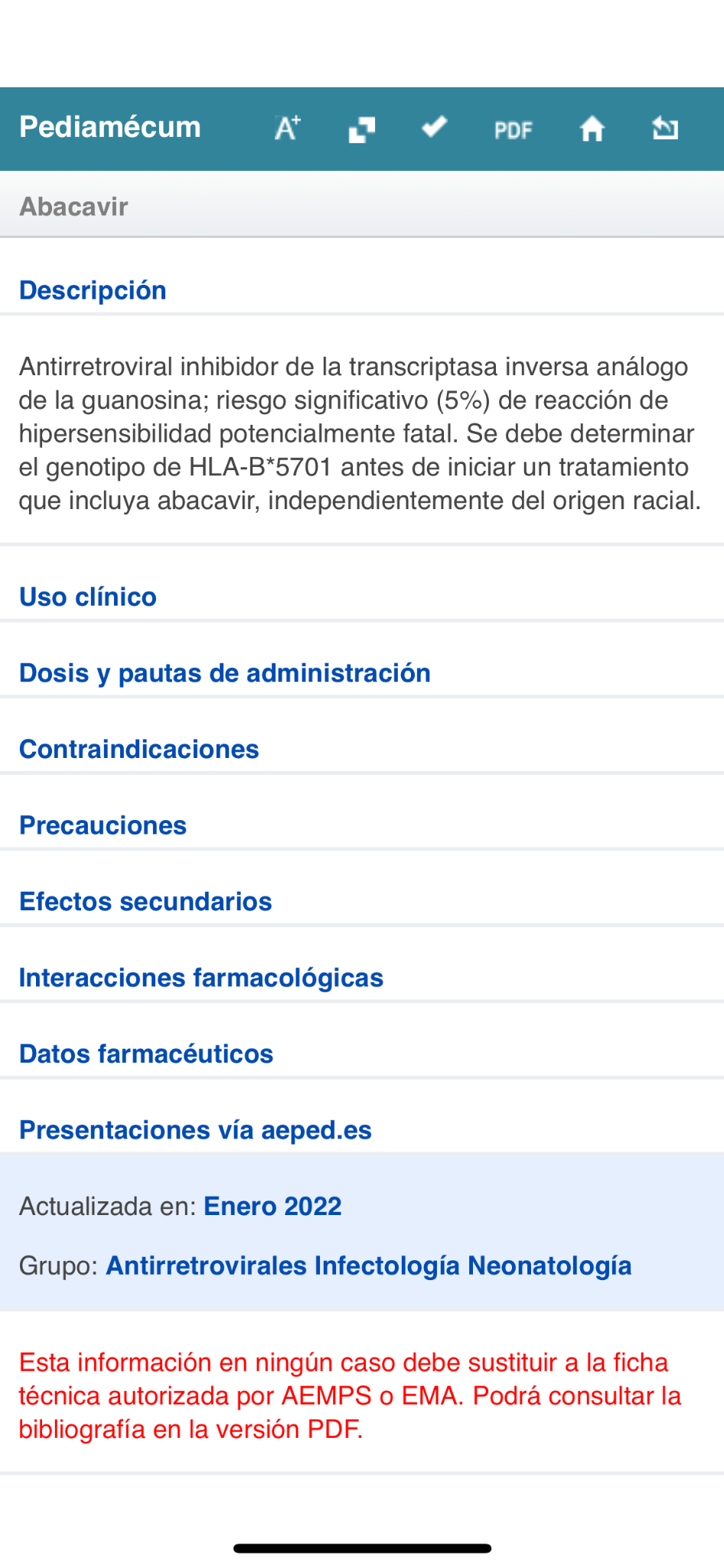 2
Les deux premières sections sont consacrées à différents médicaments et drogues et fournissent des informations actualisées à leur sujet.
8.1.4 Applications sanitaires sur le nouveau-né
Soins au nouveau-né
8.1
6
Pediamécum AEP :
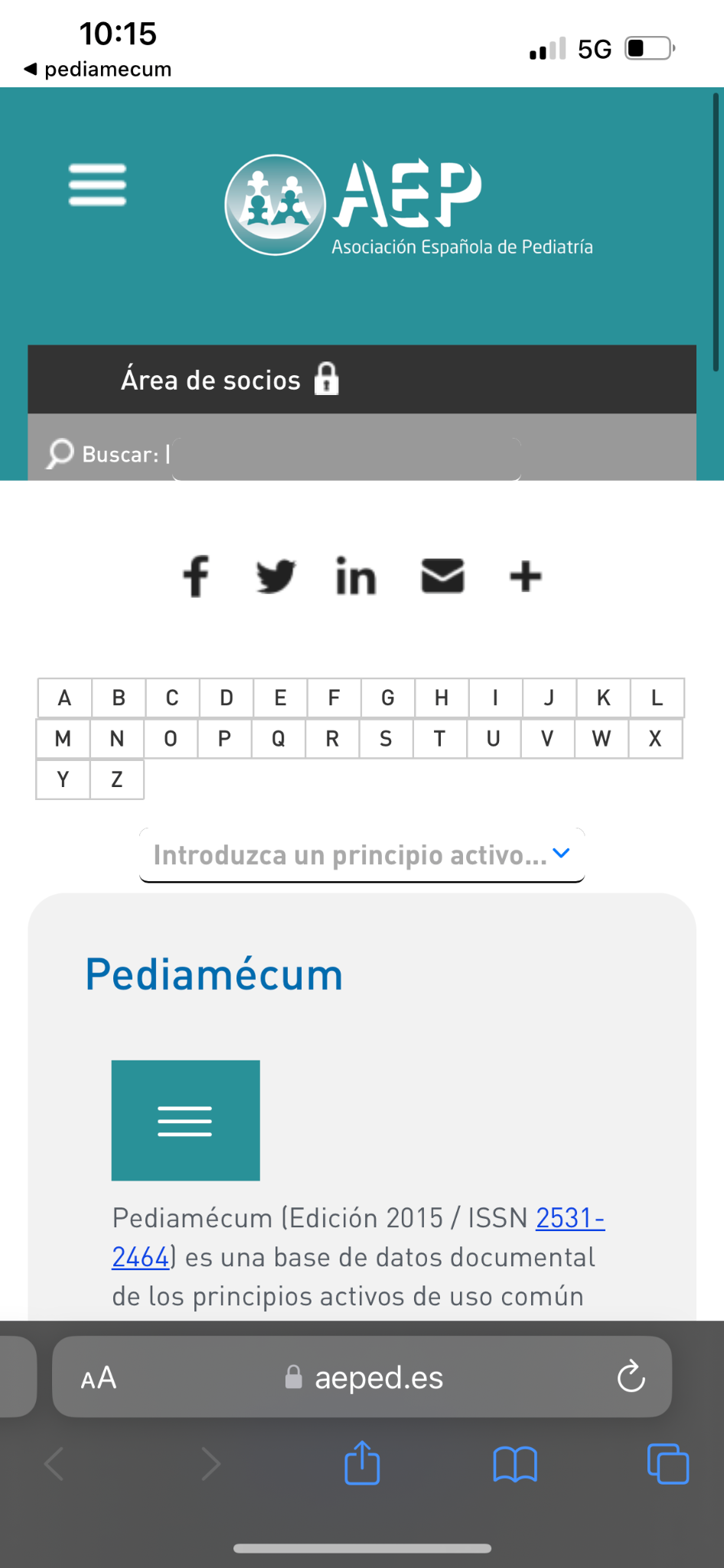 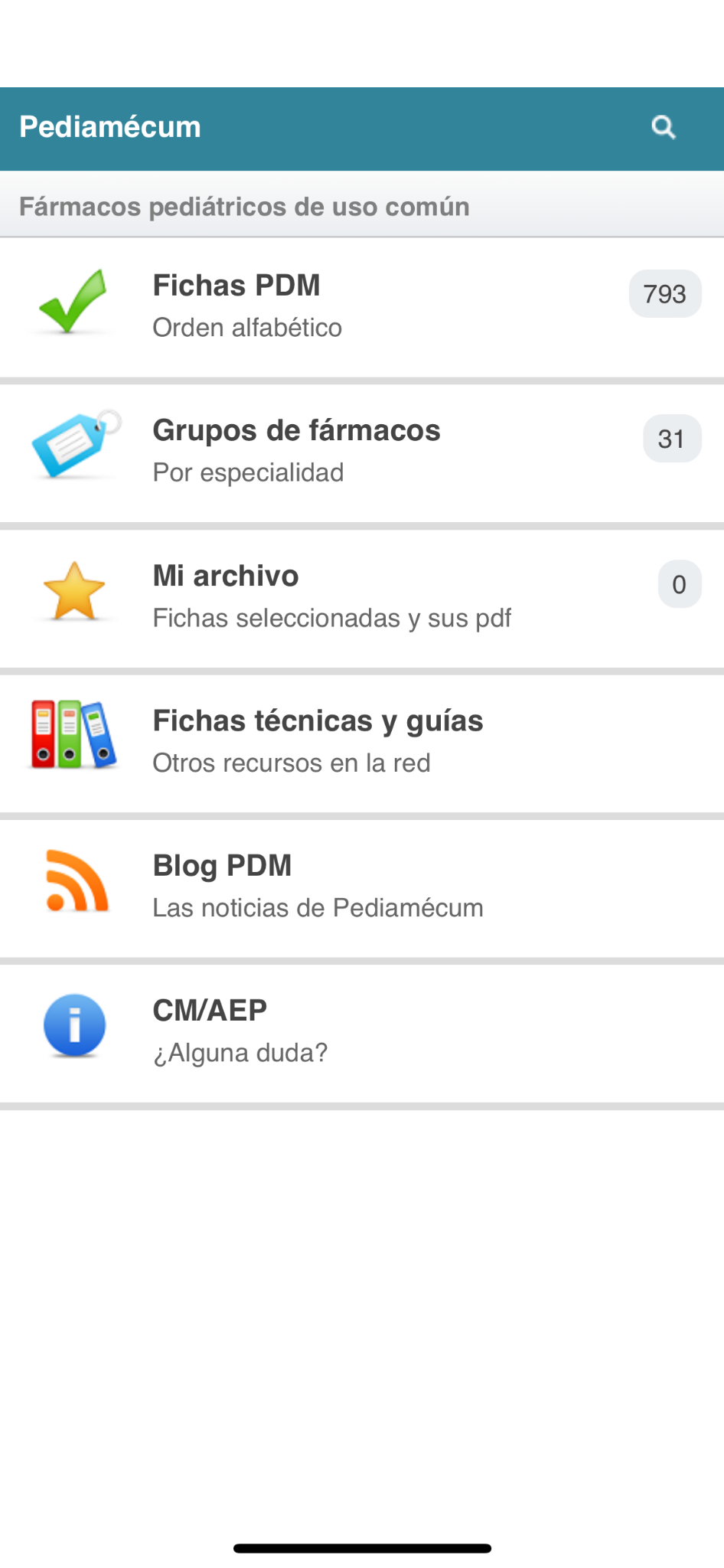 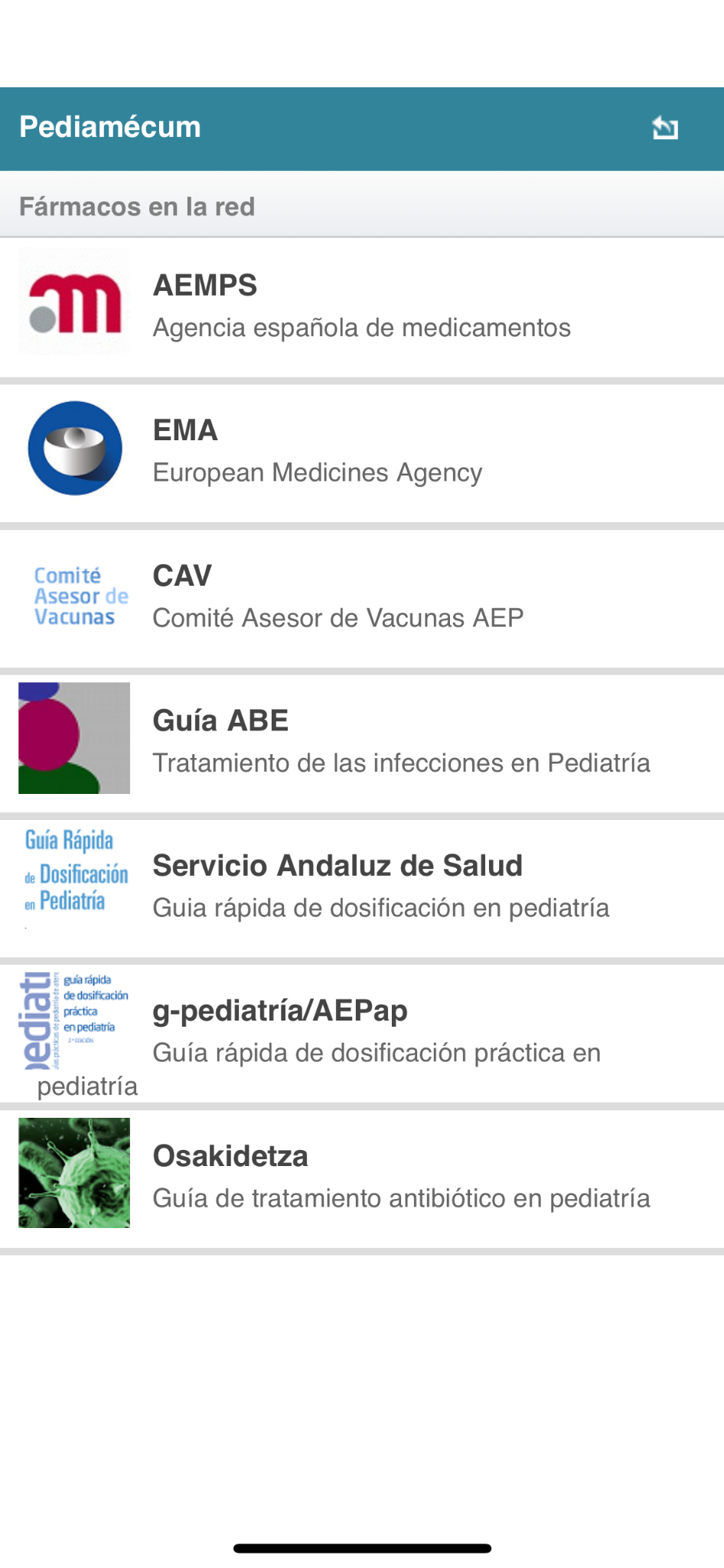 3
Cette application propose également des liens vers d'autres sites web et sources d'information pertinents.
8.1.4 Applications sanitaires sur le nouveau-né
Soins au nouveau-né
8.1
6
Applications pour l'allaitement
L'heure du lait - minuterie pour l'allaitement :
IOS : https://apps.apple.com/us/app/milk-time-timer-for-nursing/id1092964544 
ANDROID : https://play.google.com/store/apps/details?id=com.mocology.milktime&hl=es&gl=US
8.1.4 Applications sanitaires sur le nouveau-né
Soins au nouveau-né
8.1
6
L'heure du lait - minuterie pour l'allaitement
Cette application aide les parents à suivre l'allaitement, la production de lait, le pompage du lait...
Il est disponible pour IOS et ANDROID :
IOS : https://apps.apple.com/us/app/milk-time-timer-for-nursing/id1092964544

ANDROID : https://play.google.com/store/apps/details?id=com.mocology.milktime&hl=es&gl=U
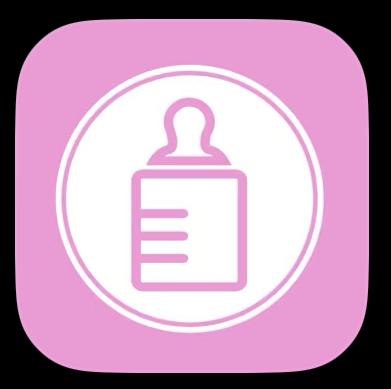 Source | licence
8.1.4 Applications sanitaires sur le nouveau-né
Soins au nouveau-né
8.1
6
L'heure du lait - minuterie pour l'allaitement
1
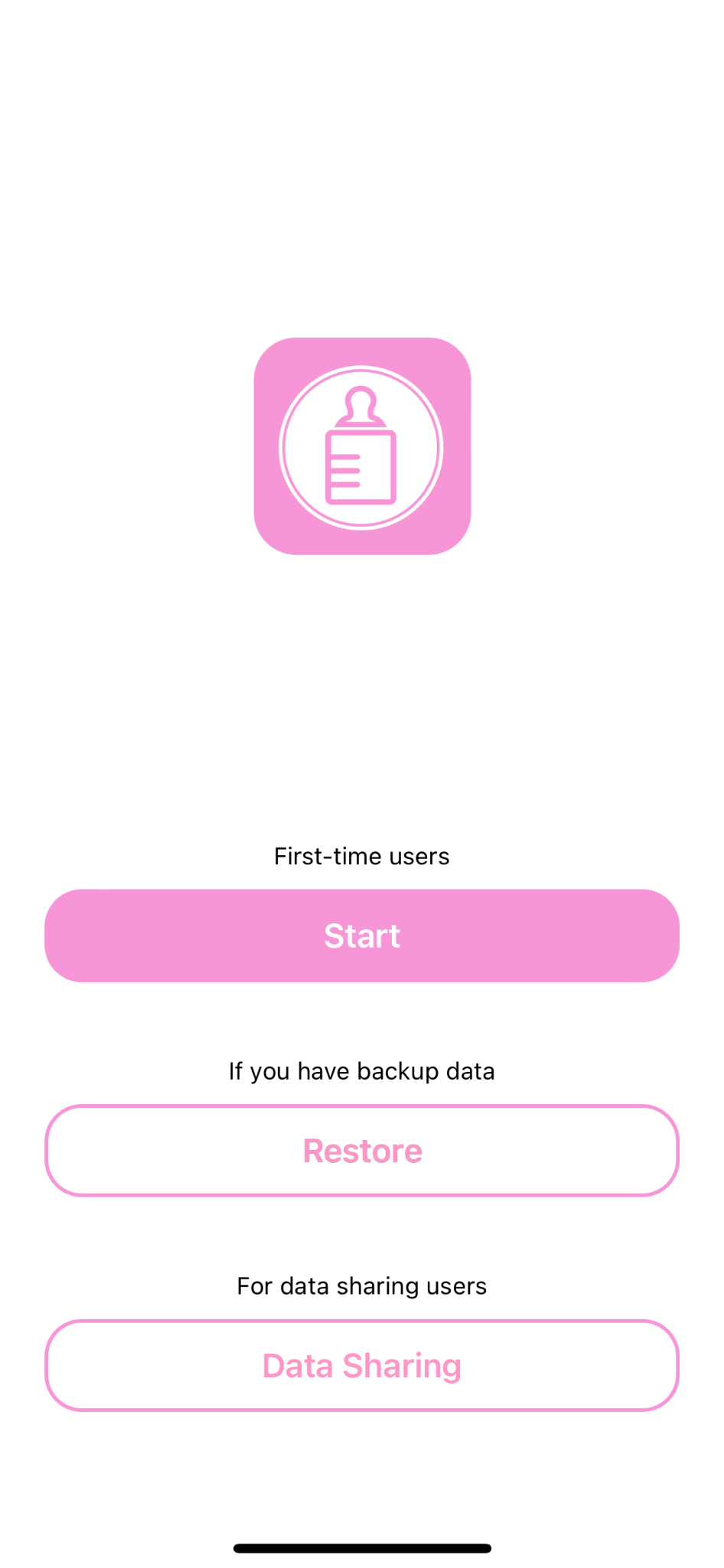 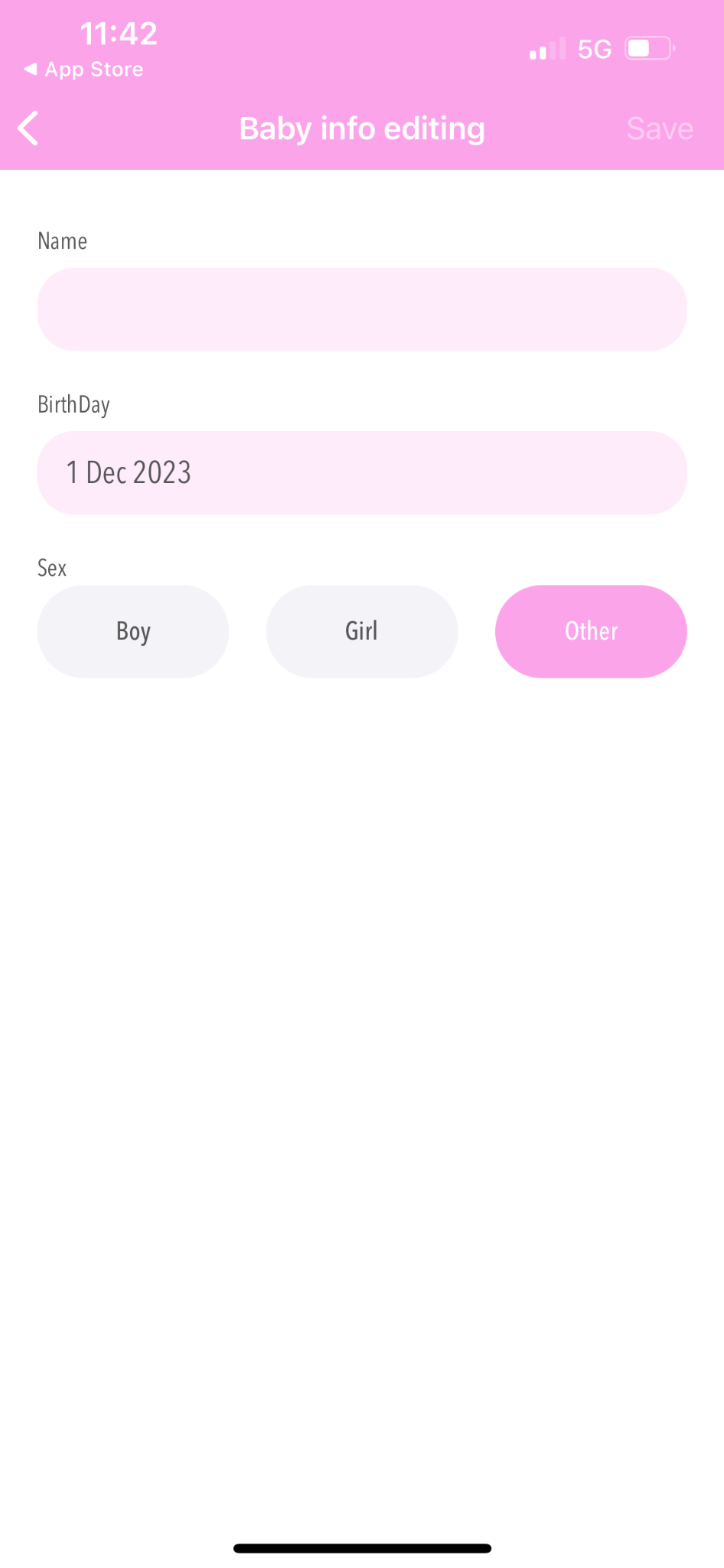 Une fois l'application téléchargée, vous devez saisir les informations relatives à votre bébé
8.1.4 Applications sanitaires sur le nouveau-né
Soins au nouveau-né
8.1
6
L'heure du lait - minuterie pour l'allaitement
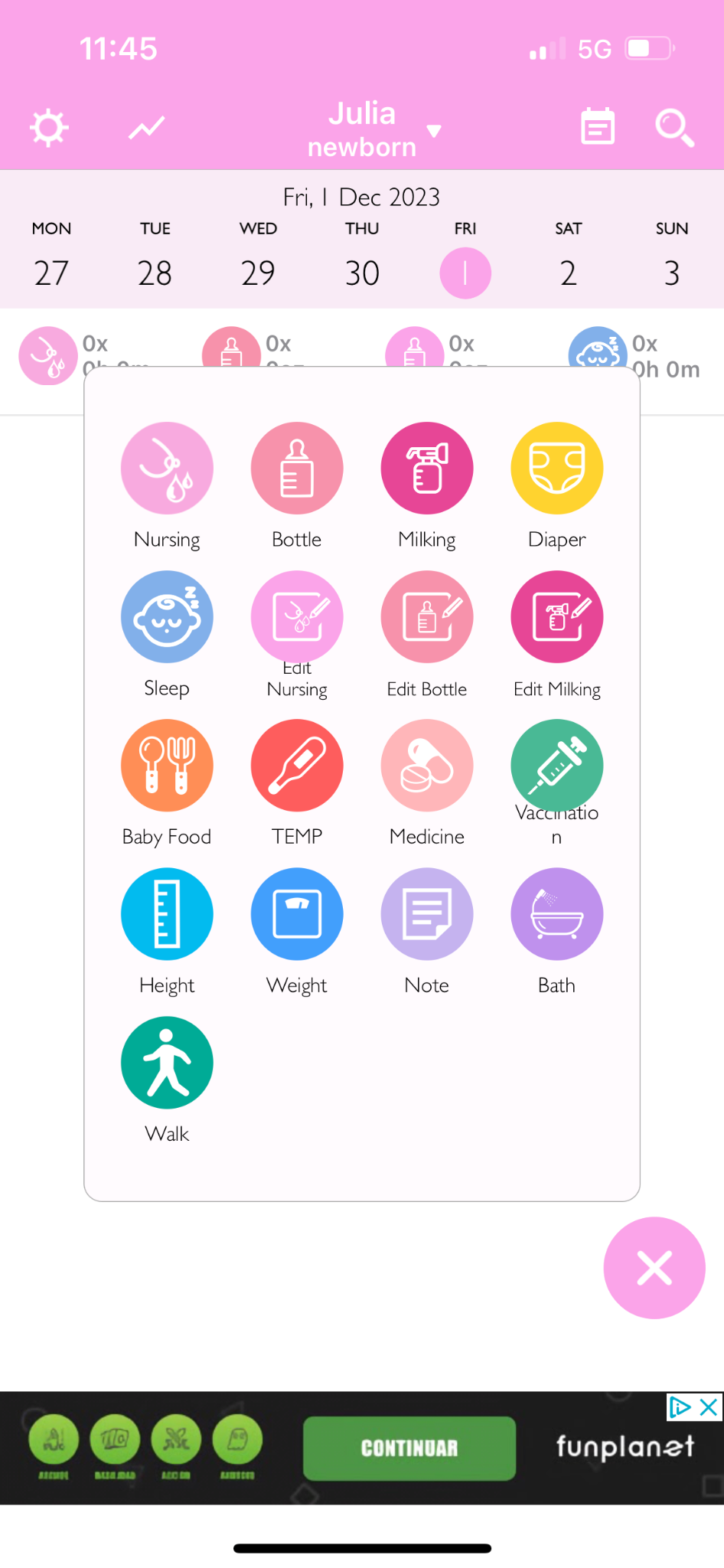 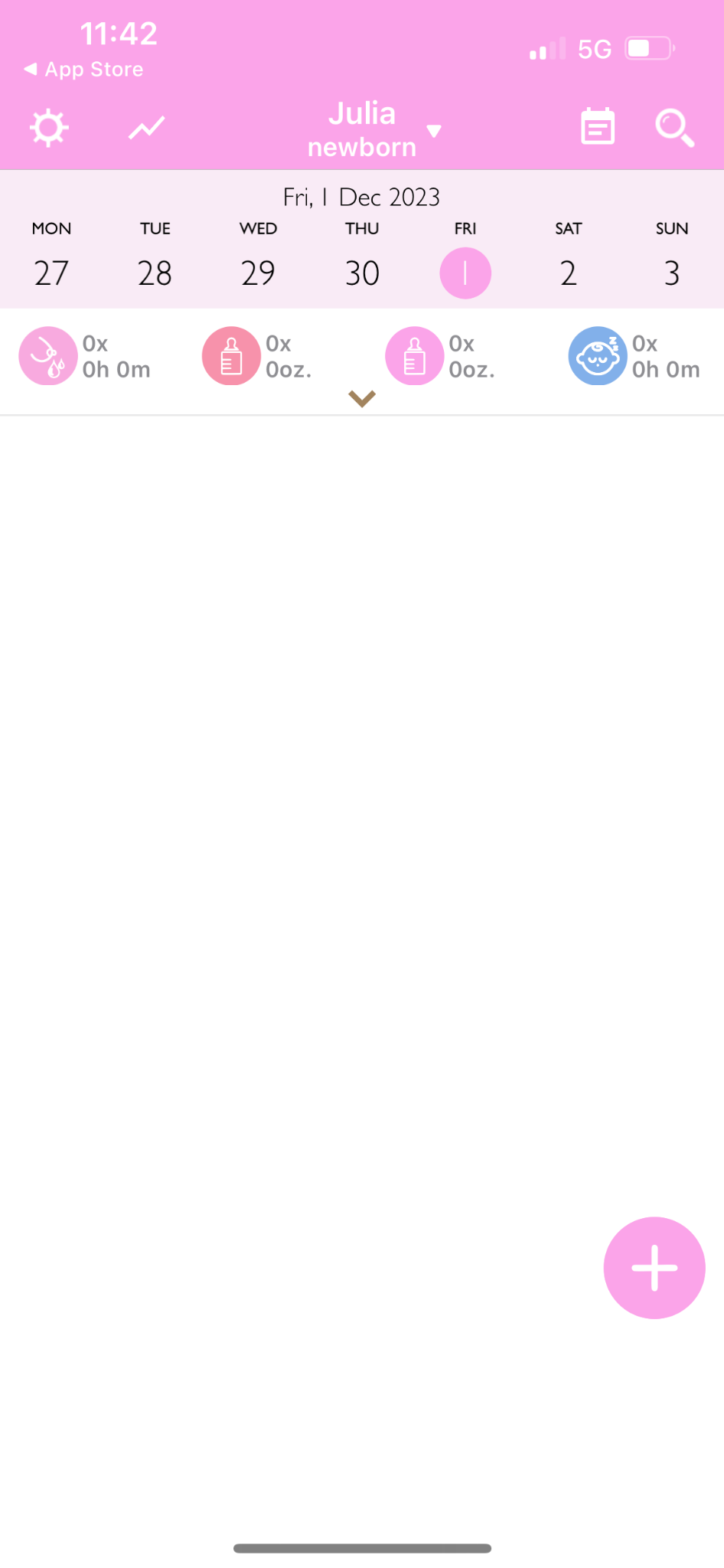 2
Une fois les informations téléchargées, l'application vous renvoie à son écran d'accueil, où vous pouvez commencer à suivre les différents aspects liés à votre bébé.
8.1.4 Applications sanitaires sur le nouveau-né
Soins au nouveau-né
8.1
6
L'heure du lait - minuterie pour l'allaitement
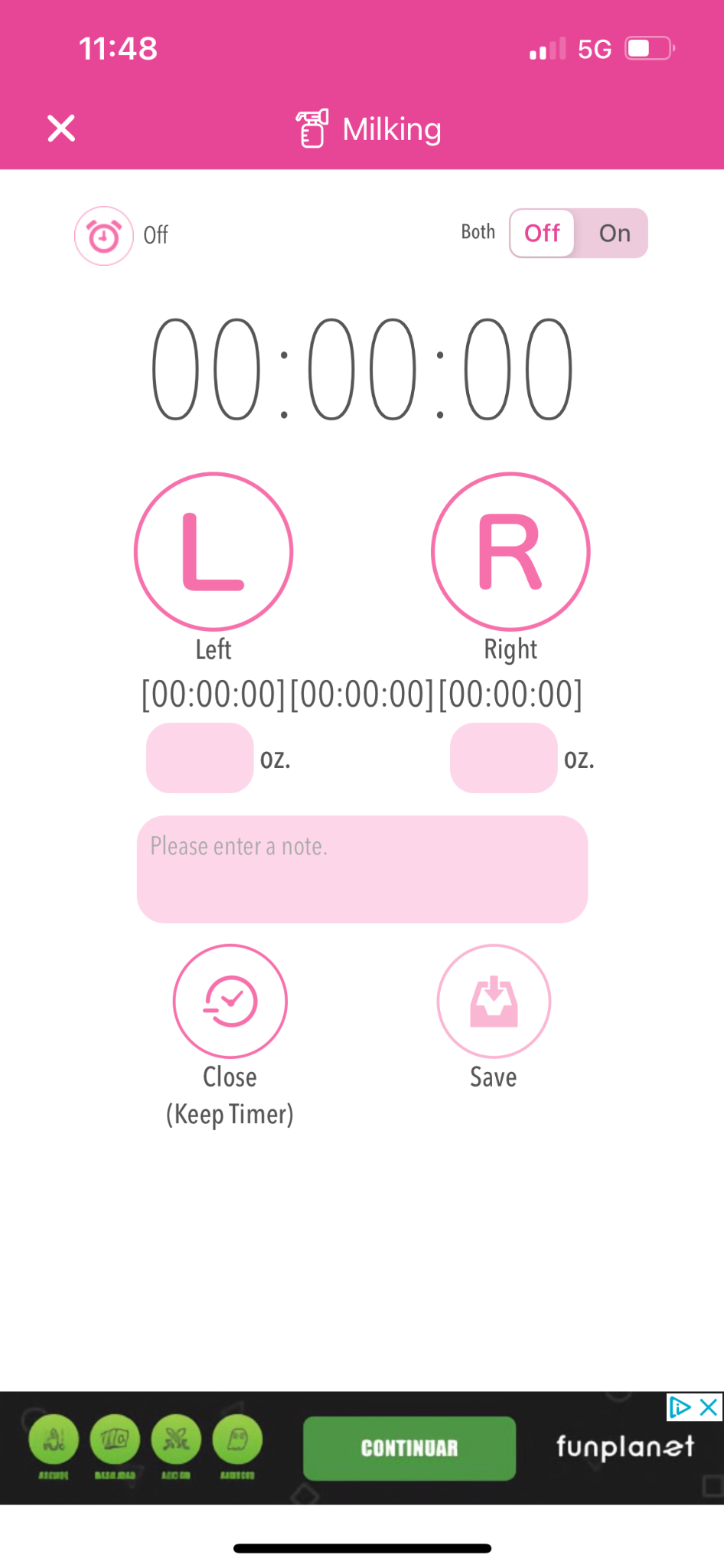 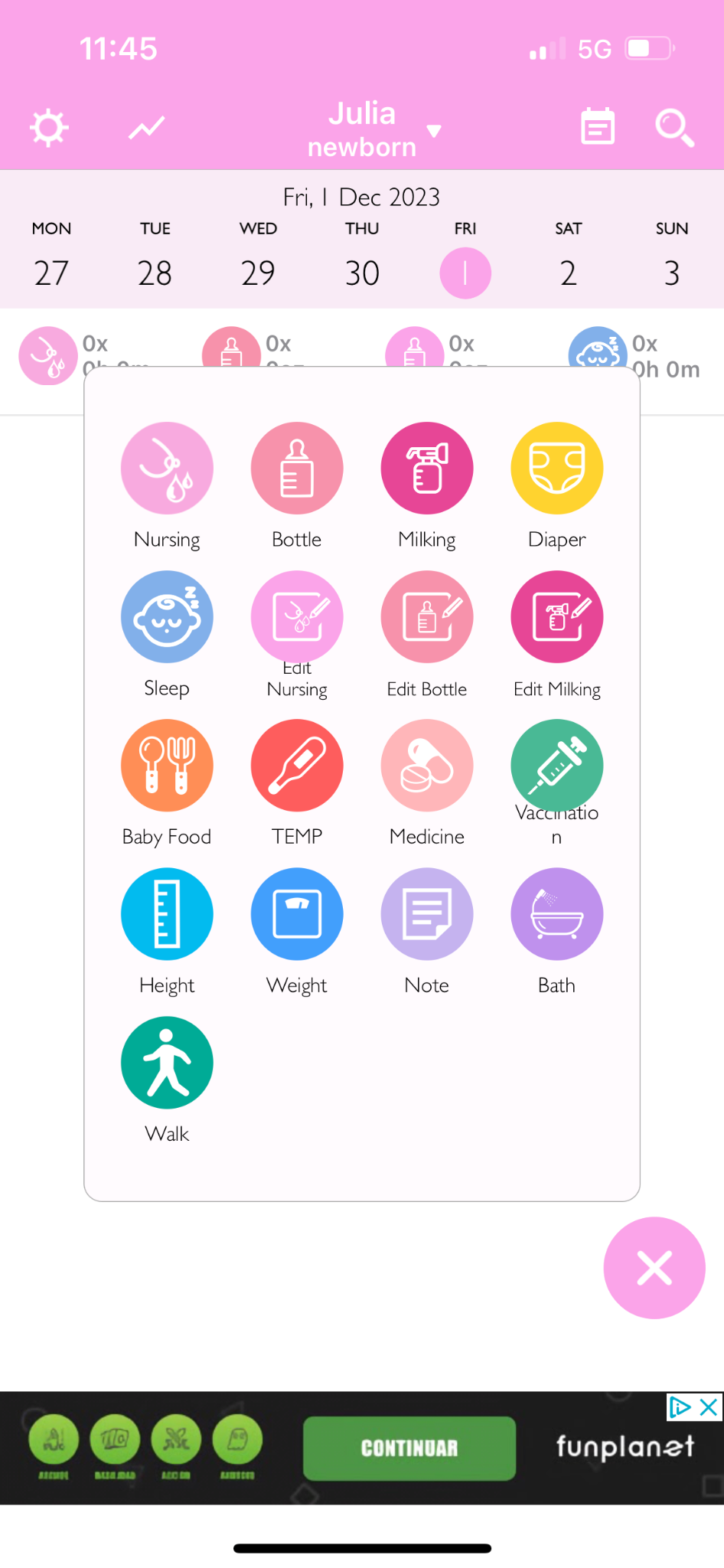 En voici un exemple : 
Vous cliquez sur "traite" et vous accédez à une autre section, où vous pouvez enregistrer les nouvelles informations de suivi. 
Vous enregistrez les nouvelles informations. 
Vous répétez le même processus avec toutes les autres sections.
8.1.4 Applications sanitaires sur le nouveau-né
Soins au nouveau-né
8.1
6
Applications pour l'alimentation
BLWMeals : Comment commencer à manger des aliments solides :

IOS : https://apps.apple.com/hn/app/blw-meals-how-to-start-solids/id1540196240 
ANDROID : https://play.google.com/store/apps/details?id=com.n51951dd8177.app&hl=en_US
8.1.4 Applications sanitaires sur le nouveau-né
Soins au nouveau-né
8.1
6
L'heure du lait - minuterie pour l'allaitement
Cette application apprend aux parents à préparer en toute sécurité une variété d'aliments pour les bébés et à les initier aux aliments solides.
Il est disponible pour IOS et ANDROID :
IOS : https://apps.apple.com/hn/app/blw-meals-how-to-start-solids/id1540196240

ANDROID : https://play.google.com/store/apps/details?id=com.n51951dd8177.app&hl=en_US
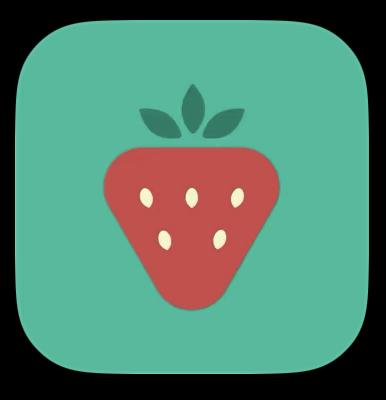 Source | licence
8.1.4 Applications sanitaires sur le nouveau-né
Soins au nouveau-né
8.1
6
L'heure du lait - minuterie pour l'allaitement
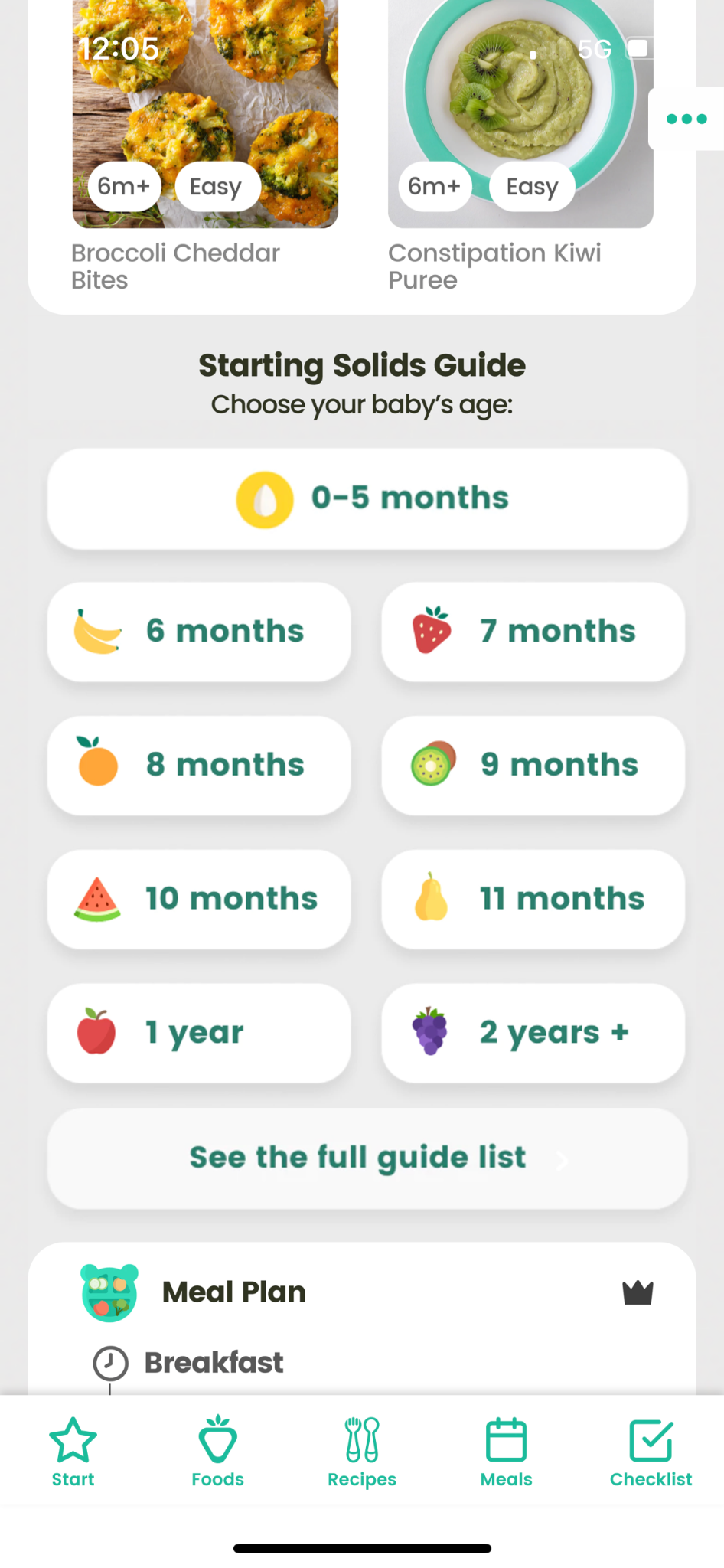 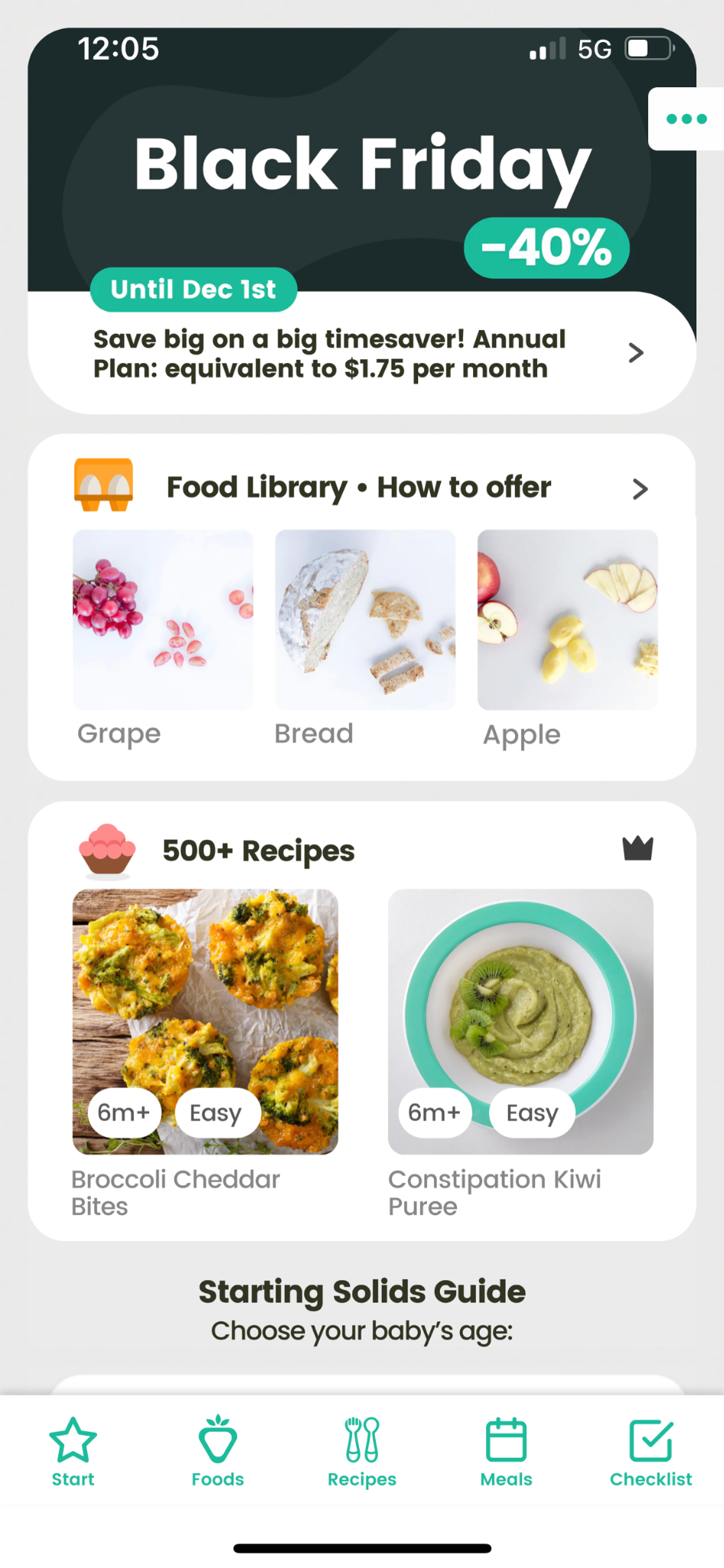 1
Une fois que vous avez téléchargé l'application et accepté toutes les conditions d'utilisation, vous accédez à l'écran principal. 
Un atout important de cette application est qu'elle fournit des informations sur les aliments qui devraient être introduits dans l'alimentation de votre bébé à différents âges.
8.1.4 Applications sanitaires sur le nouveau-né
Soins au nouveau-né
8.1
6
L'heure du lait - minuterie pour l'allaitement
2
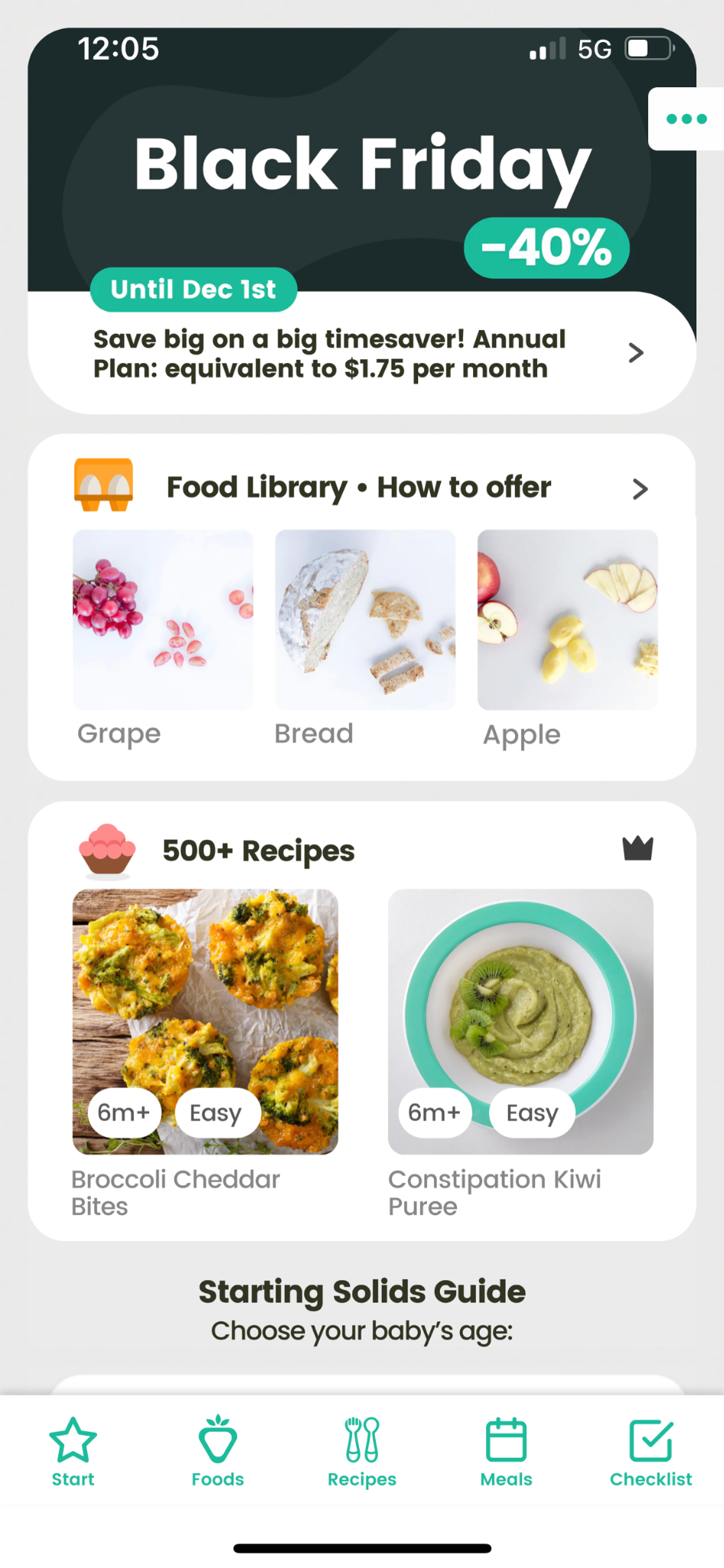 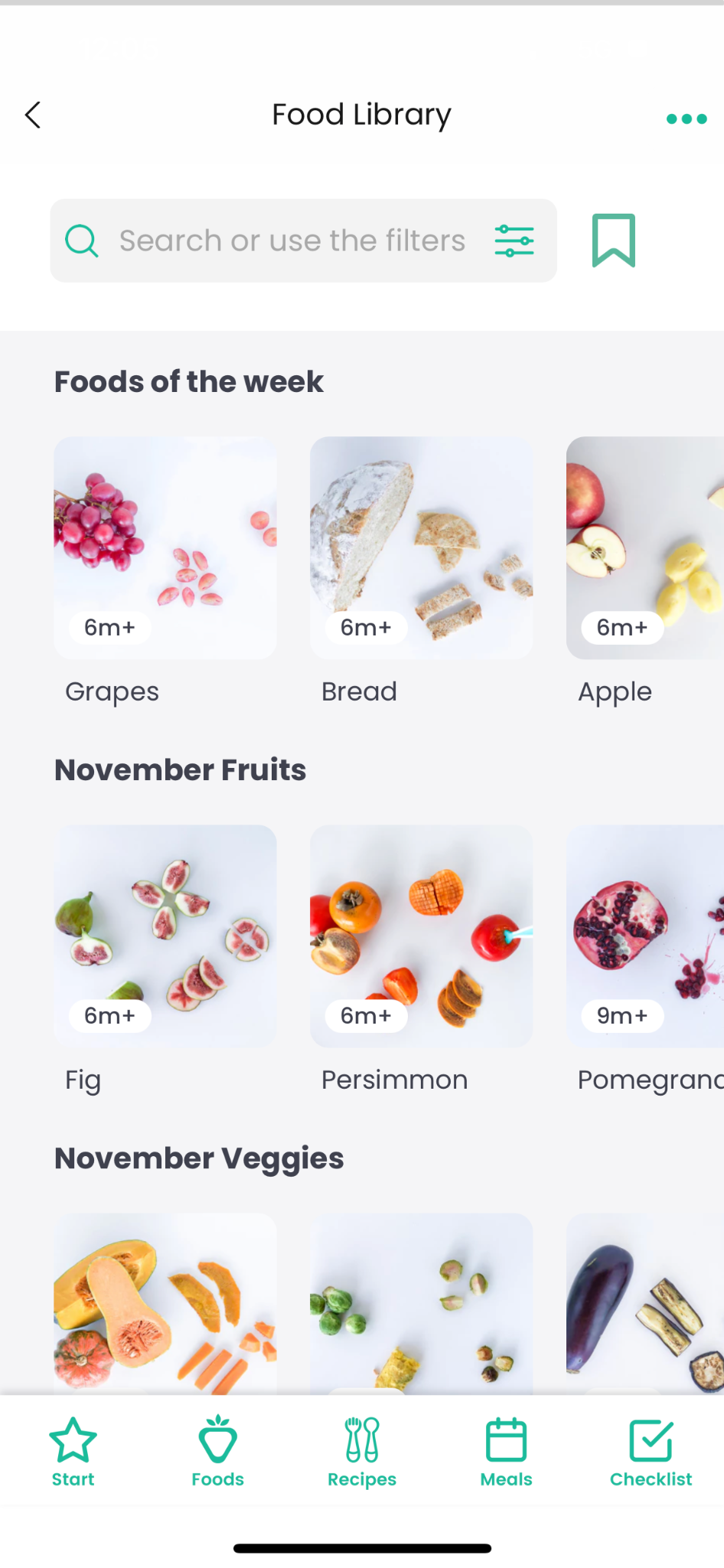 L'application propose également une liste d'aliments et vous donne des idées de recettes adaptées à votre bébé.
Soins au nouveau-né
8.1
6
Questionnaire d'évaluation
Soins au nouveau-né
8.1
6
Références et lectures complémentaires
KidsHealth.Parents.BreastfeedingvsFormula Feeding. 2018. https://kidshealth.org/en/parents/breast-bottle-feeding.html
Younger, J., y Noble, L. (2022). Déclaration de politique générale : L'allaitement et l'utilisation du lait humain. American Academy of Pediatrics, 150(1). https://doi.org/10.1542/peds.2022-057988
Organisation mondiale de la santé. Naissances prématurées. https://www.who.int/news-room/fact-sheets/detail/preterm-birth
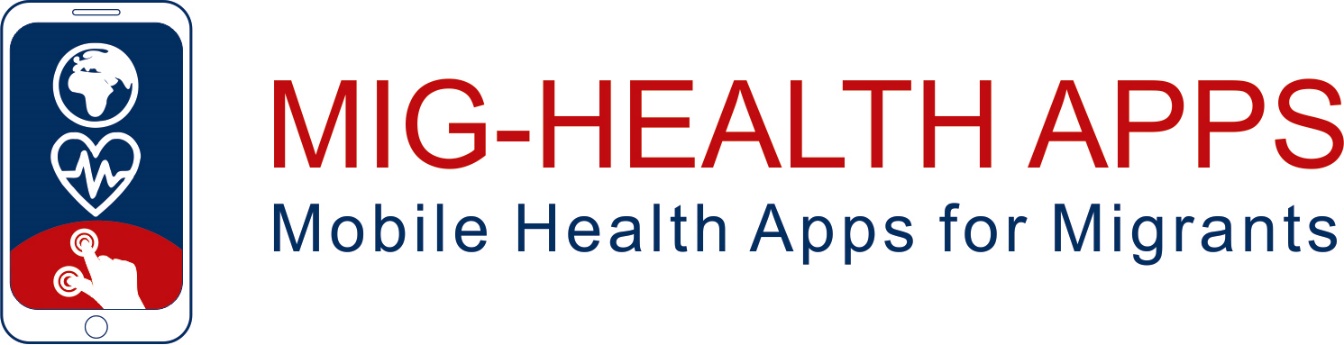 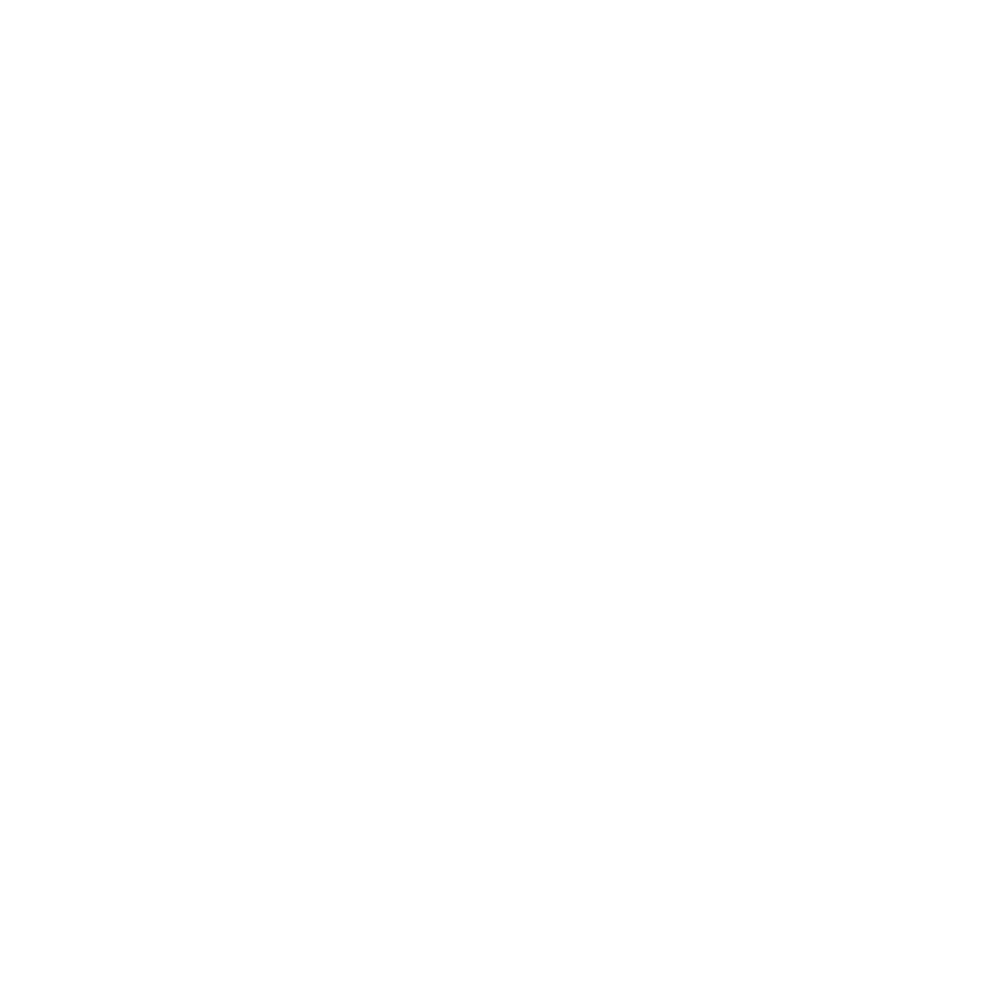 Félicitations !Vous avez terminé la session d'enseignement de ce module !
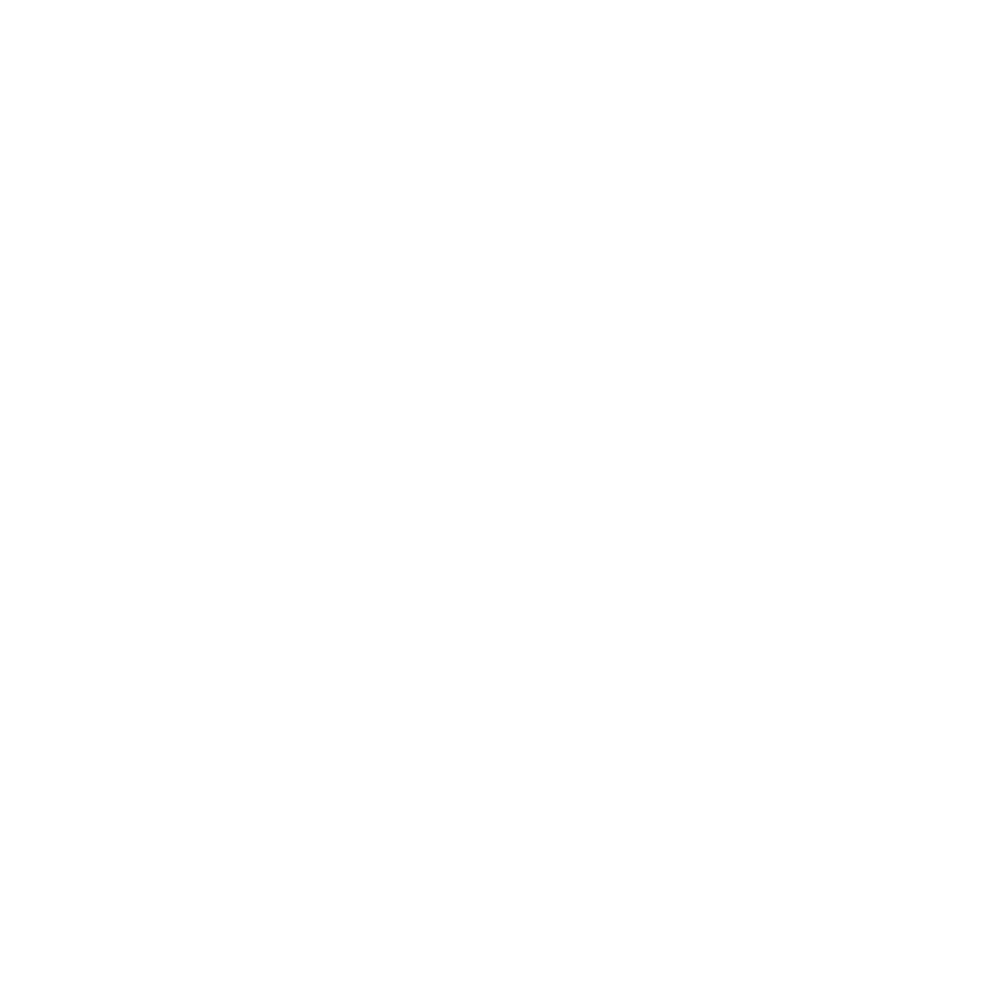 Financé par l'Union européenne. Les points de vue et opinions exprimés n'engagent que leurs auteurs et ne reflètent pas nécessairement ceux de l'Union européenne ou de l'Agence exécutive européenne pour l'éducation et la culture (EACEA). Ni l'Union européenne ni l'EACEA ne peuvent en être tenues pour responsables.
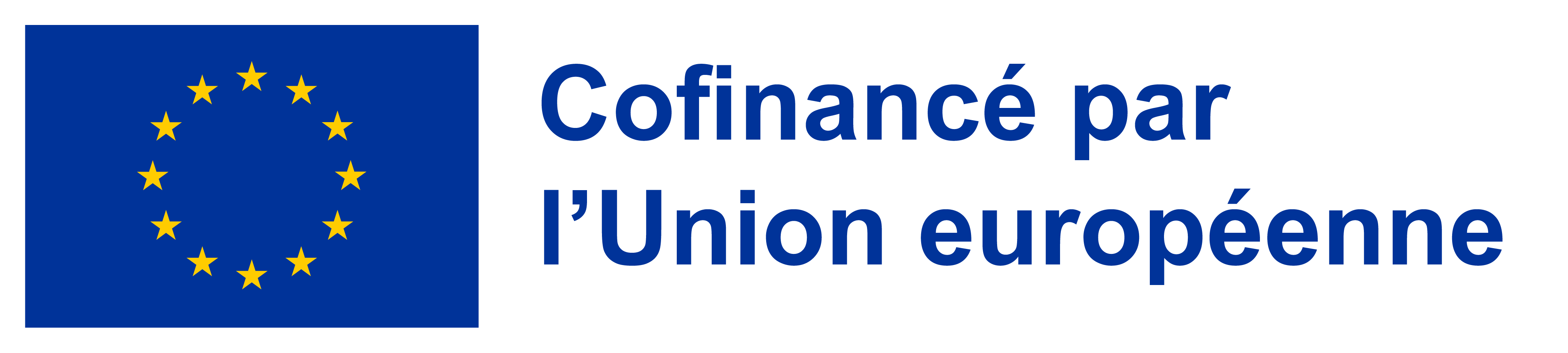